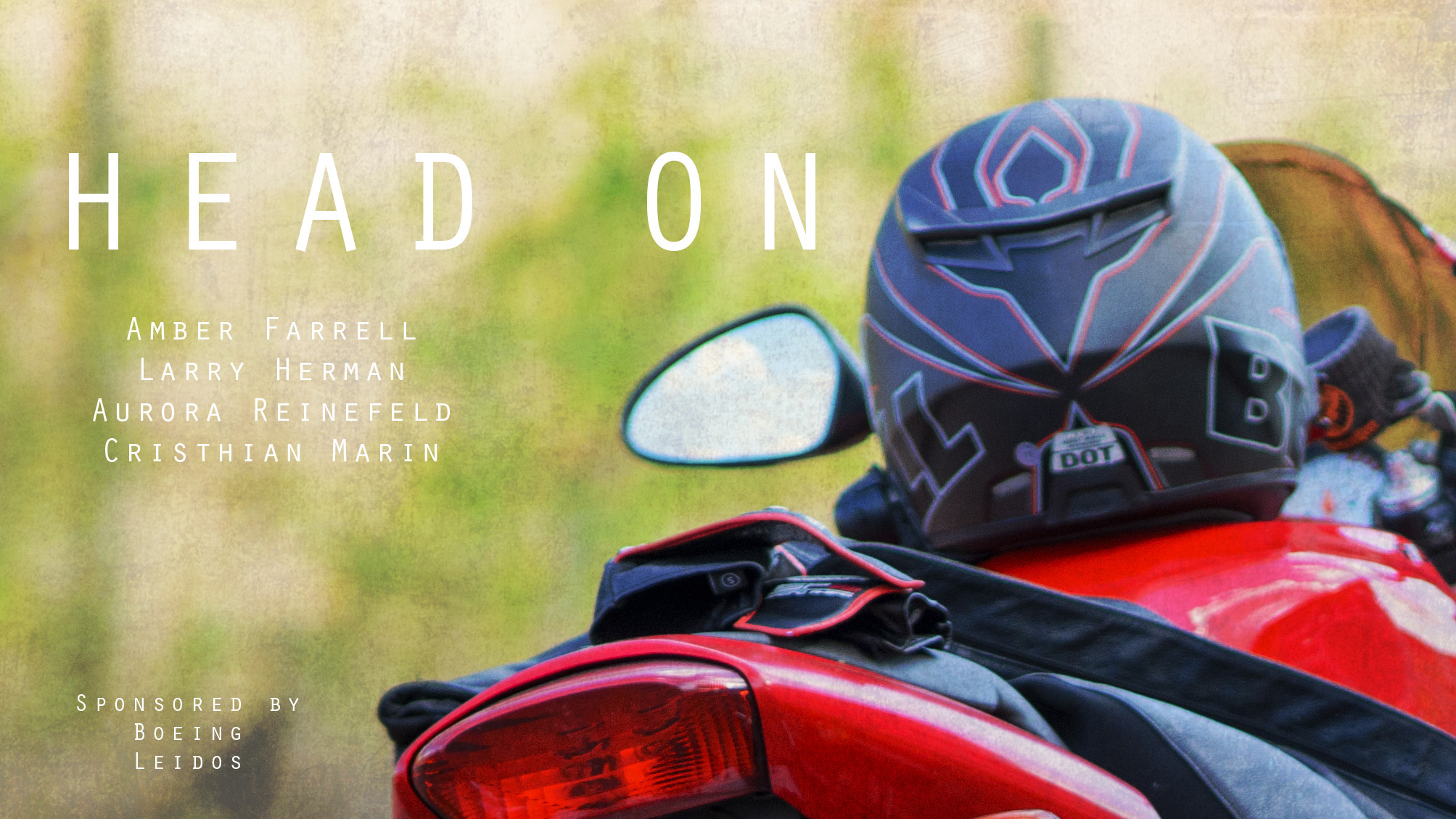 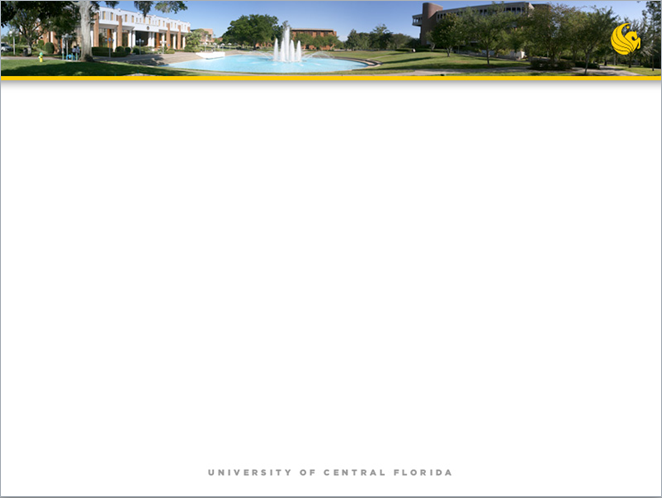 Motivation
Bring new features that have been recently been added to different types of vehicles to motorcycles
Improve upon similar products currently available in the market
To give riders easy access to data such as the proximity of potentially hazardous objects in his or her blind spots, details of the bike (e.g. cardinal direction, speed), and general details (e.g. time)
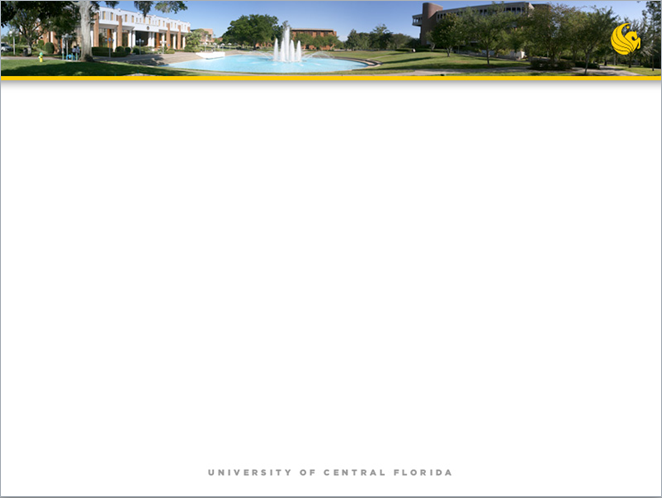 Goals and Objectives
Easy to charge
Helmet module should be small in order to be easily mounted
The screen should be easily read but not obstructive to the rider’s field of vision
Left, right, and rear facing sensors should increase the rider’s safety and awareness of surroundings
The rider should be able to see the information without having to look down
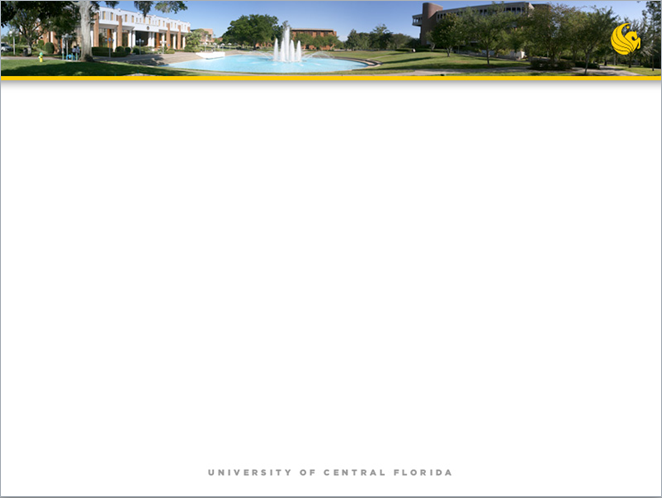 Similar Products
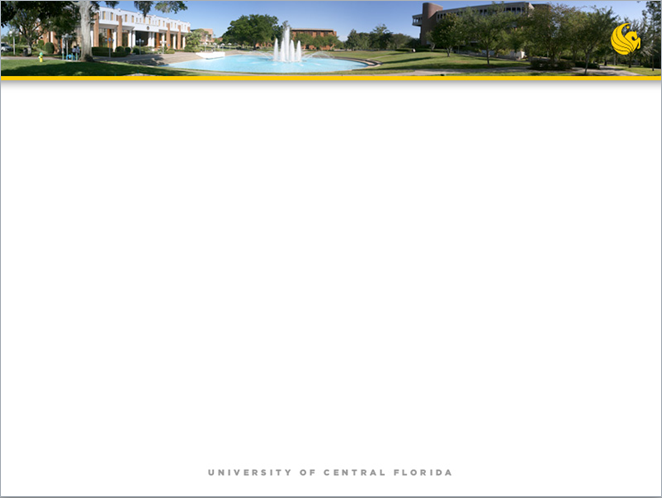 Requirements and Specifications
[Speaker Notes: No parasitic draws from bike
Not increase helmet weight by 1.25]
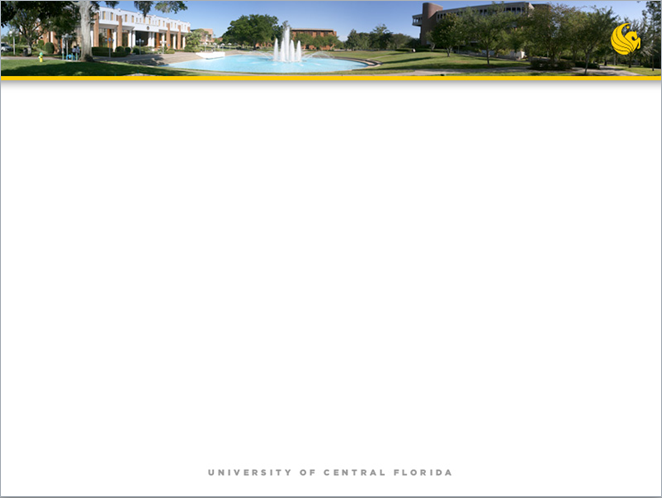 Requirements and Specifications Continued
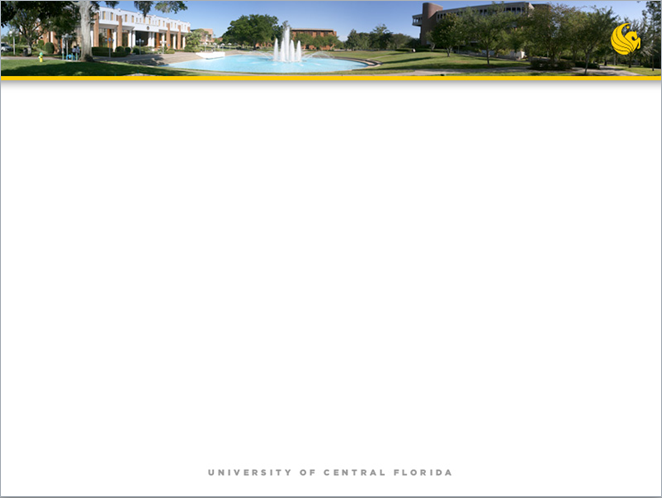 Helmet Hardware Block Diagram
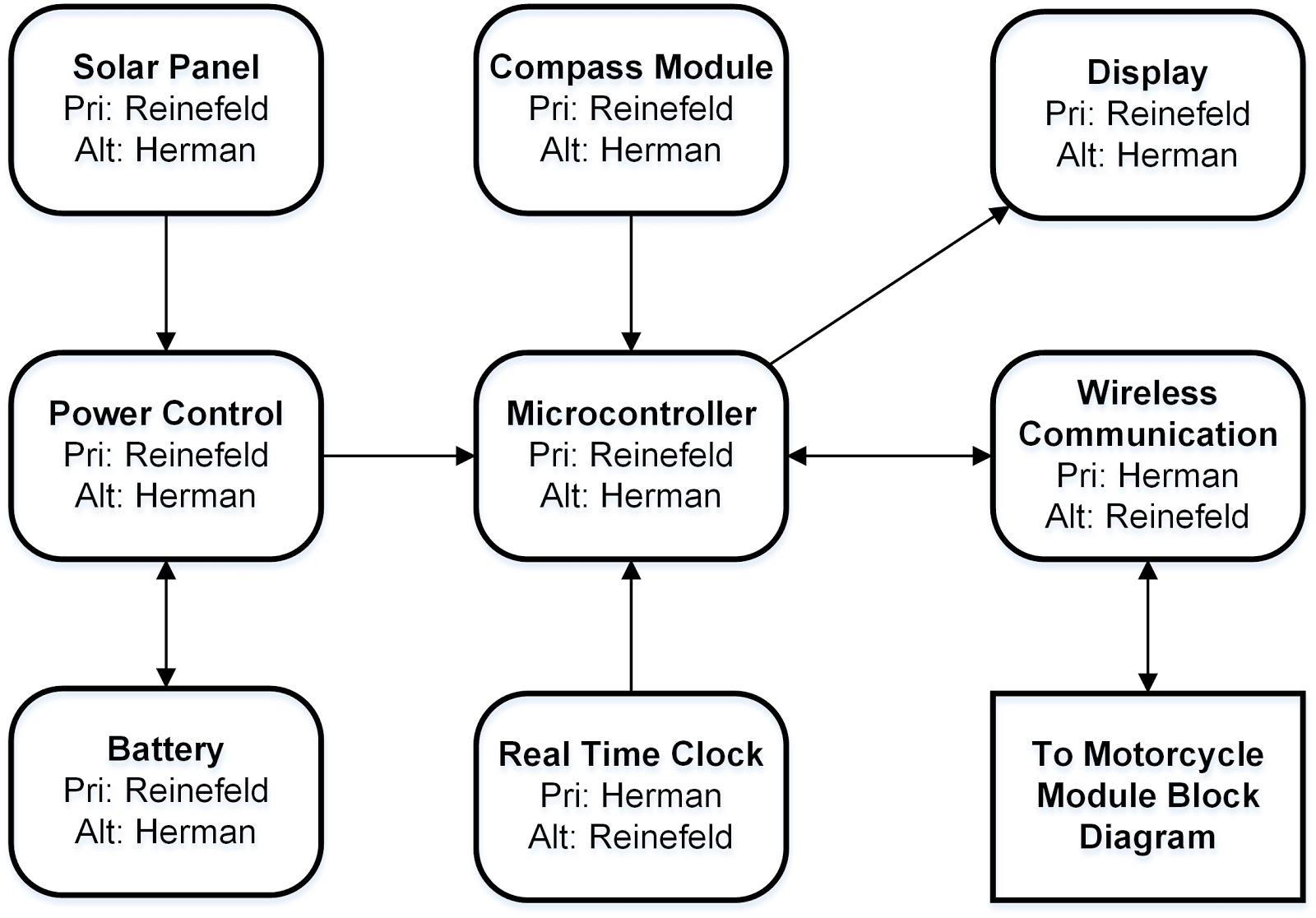 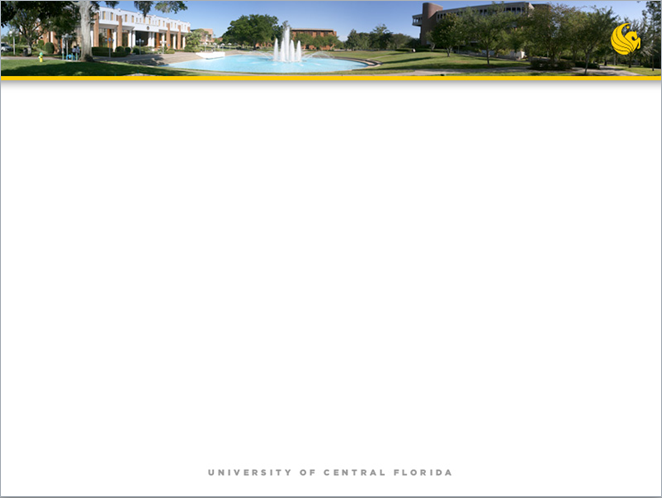 Motorcycle Hardware Block Diagram
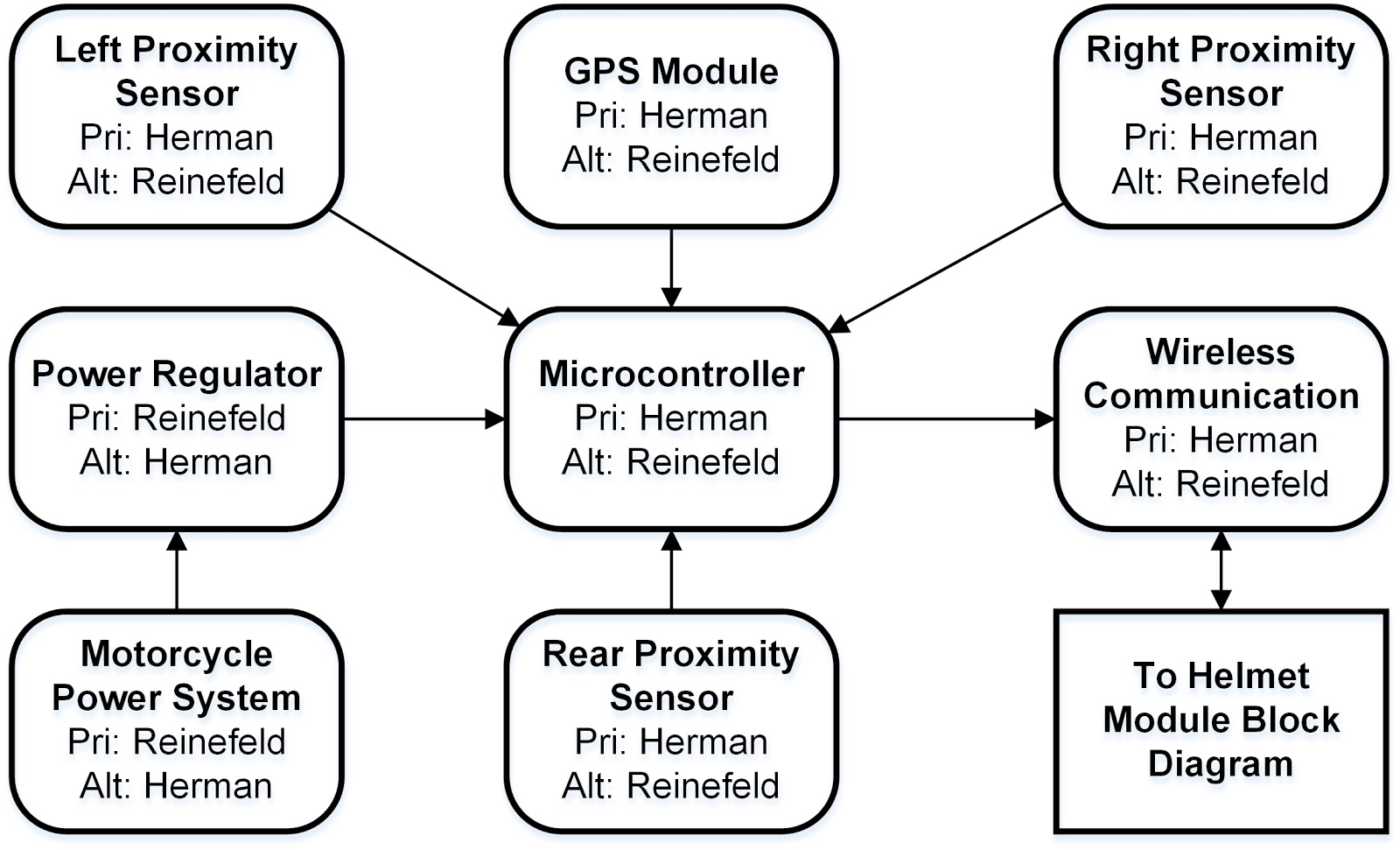 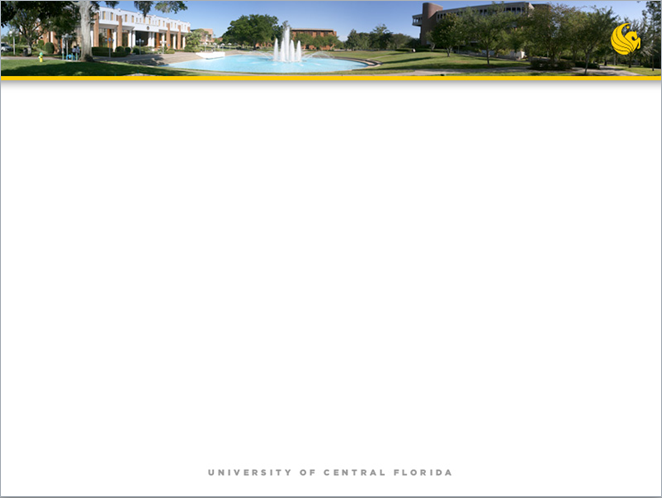 Helmet Software Block Diagram
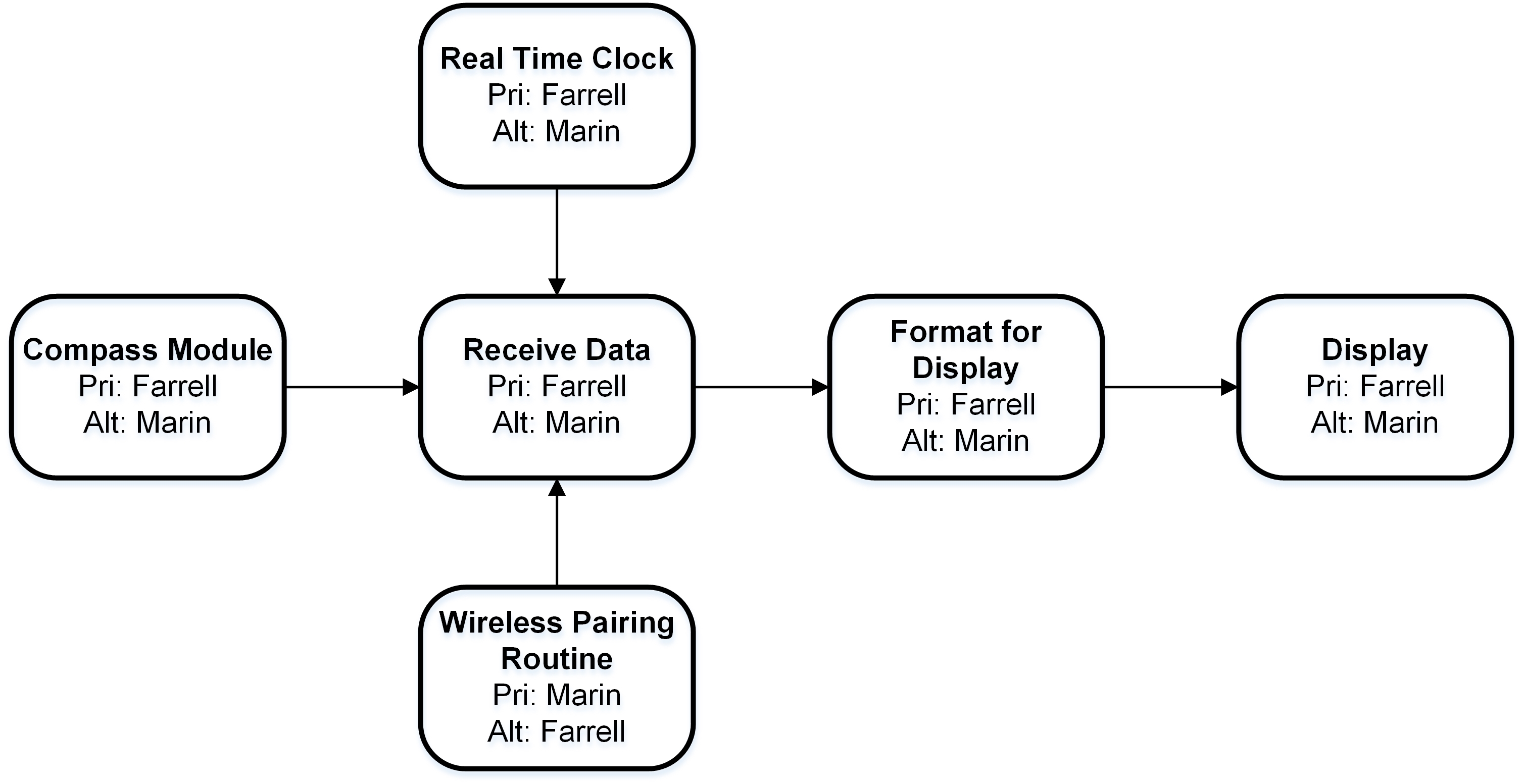 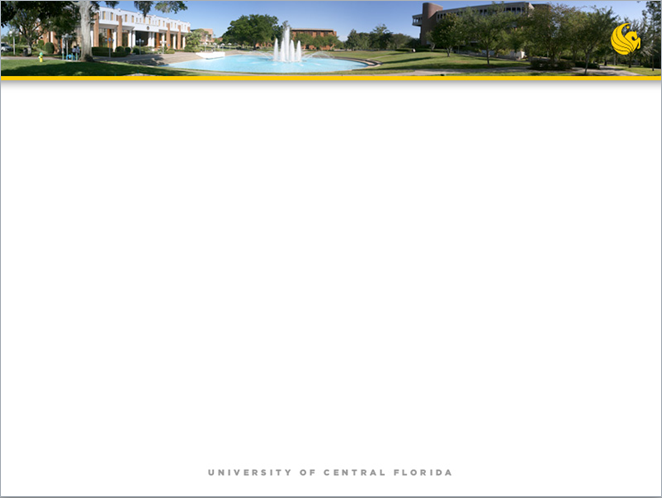 Motorcycle Software Block Diagram
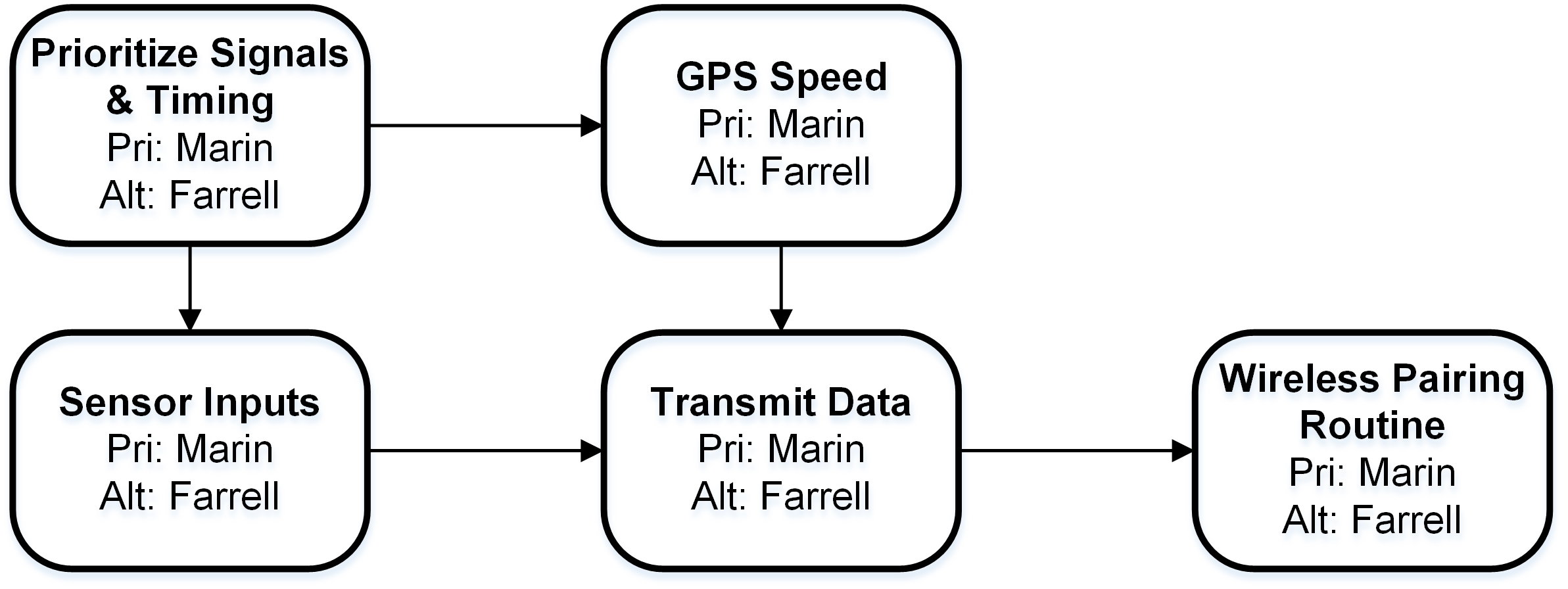 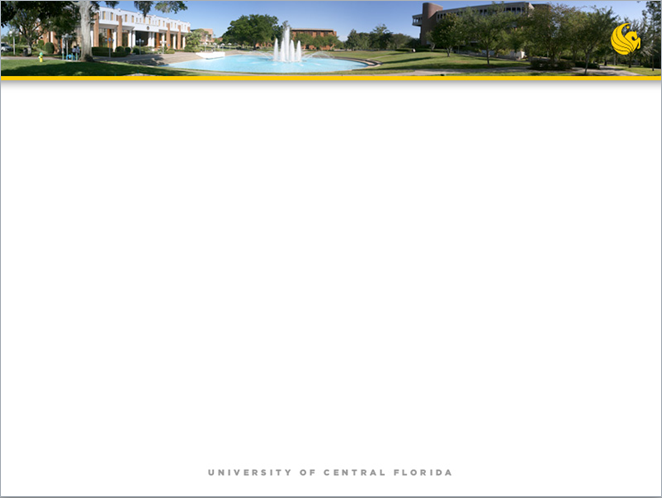 Helmet Module Power System
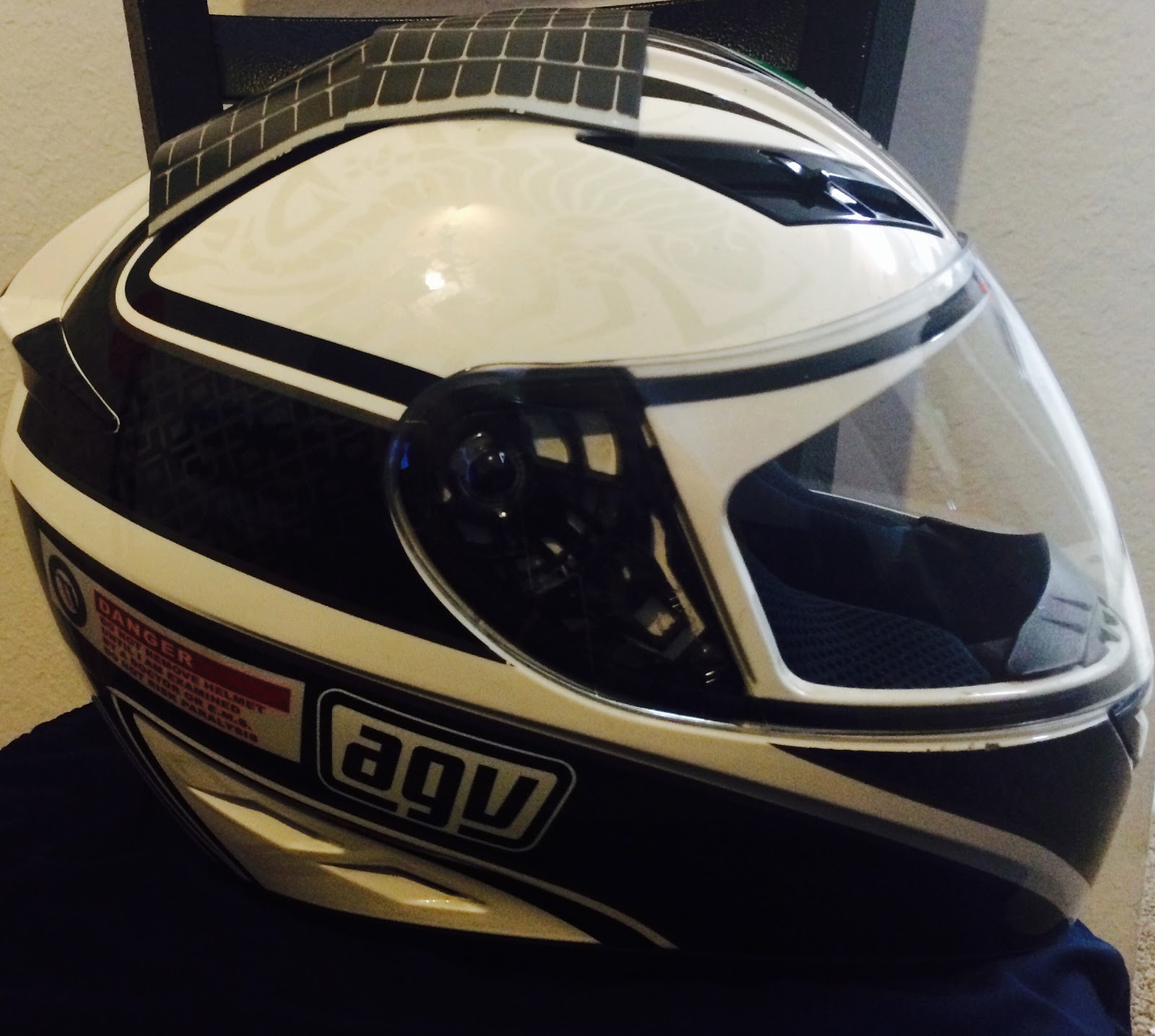 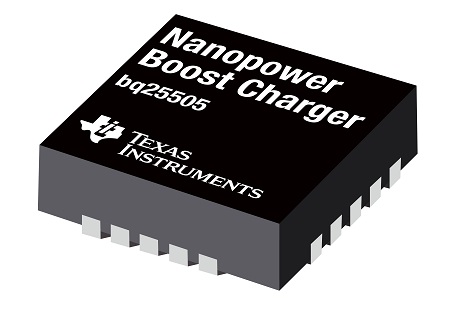 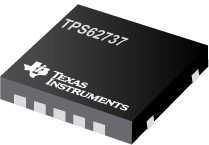 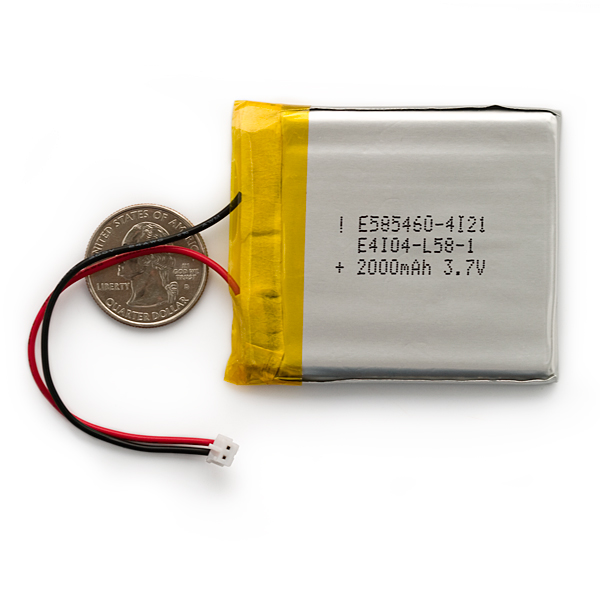 Components
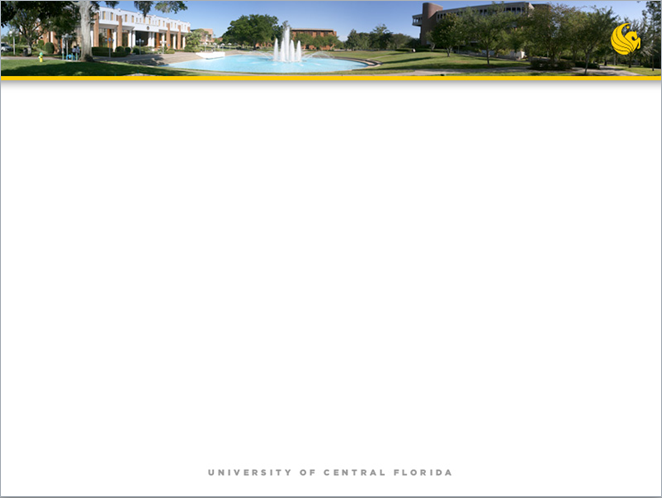 MPT4.8-75 Solar Panel
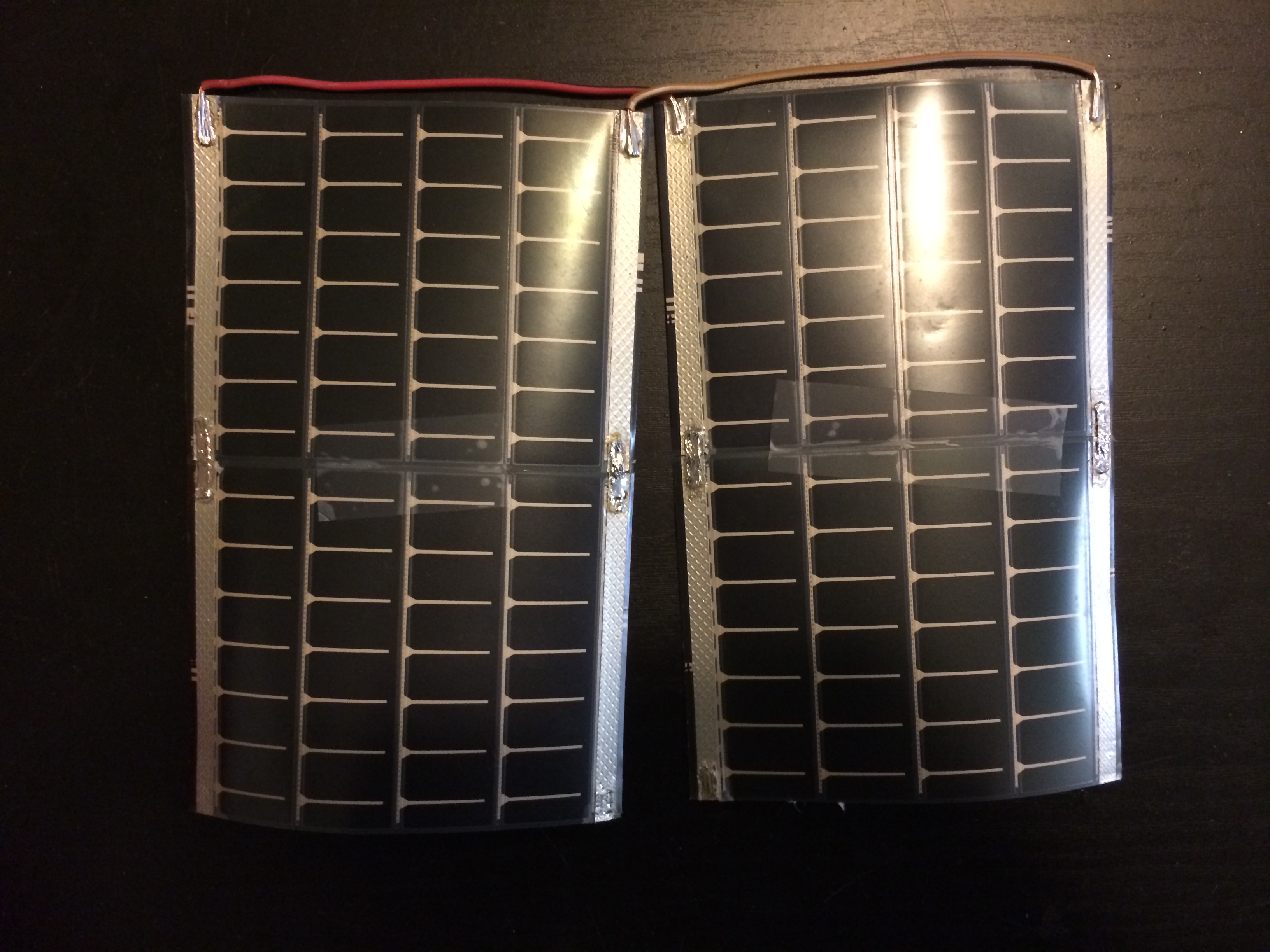 Purpose: Provide power to the helmet system.

Flexible enough to be molded to helmet
Output voltage of 4.8 V
Output current of 50 mA per panel
Small enough so four can fit on top of helmet with room for more if necessary
Total current needed: 180 mA
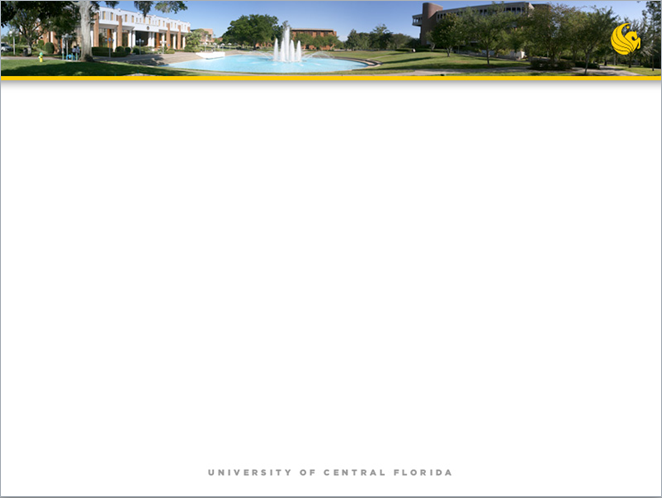 BQ25505 Nano Power Boost Charger & TPS62737 Power Buck Converter
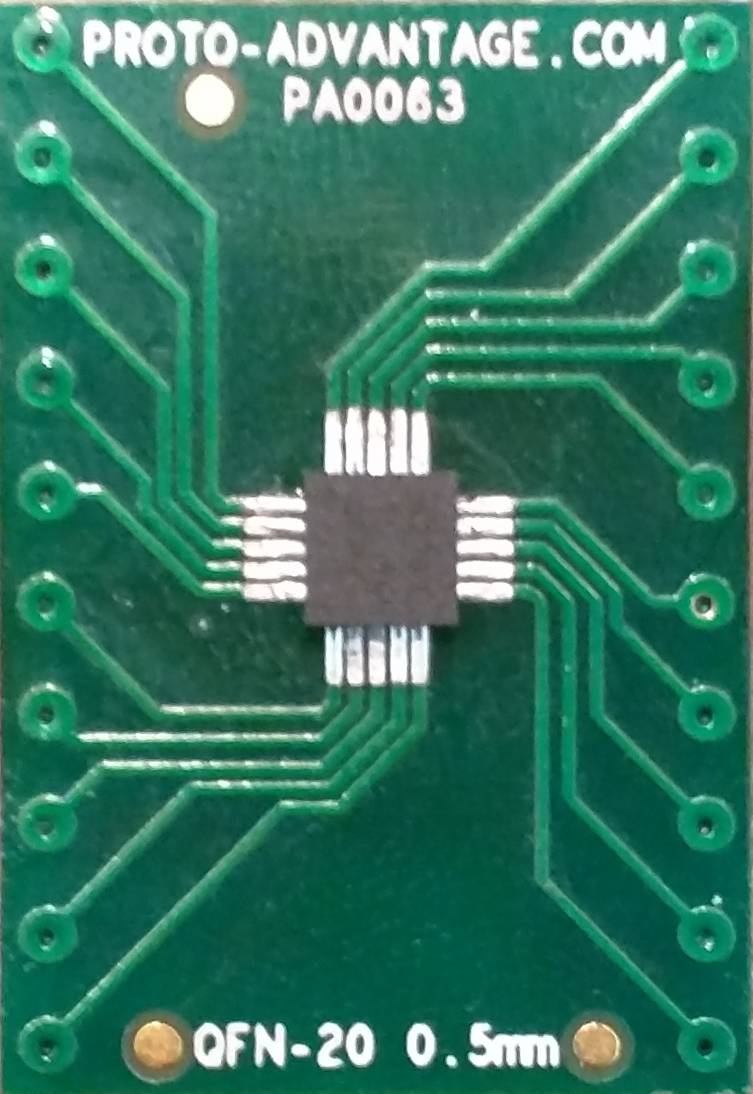 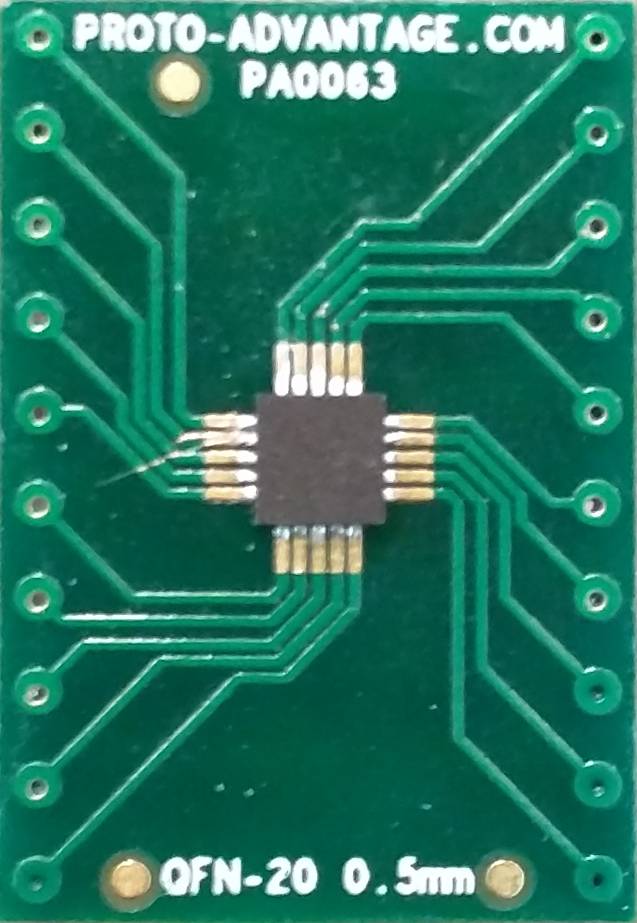 Purpose: Manage battery charging, harvest solar power, and provide voltage to all components on the helmet system.

Specifically designed for energy harvesting applications
Provides battery charging and protection
Provides 3.3V input to microcontroller, compass, Bluetooth module, and screen
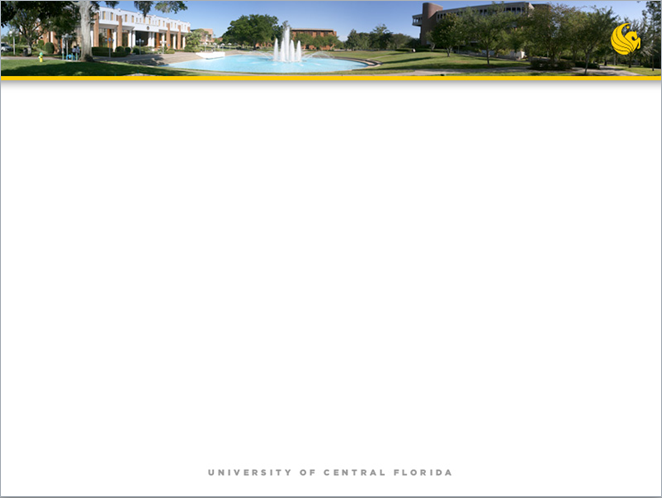 Polymer Lithium Ion Battery
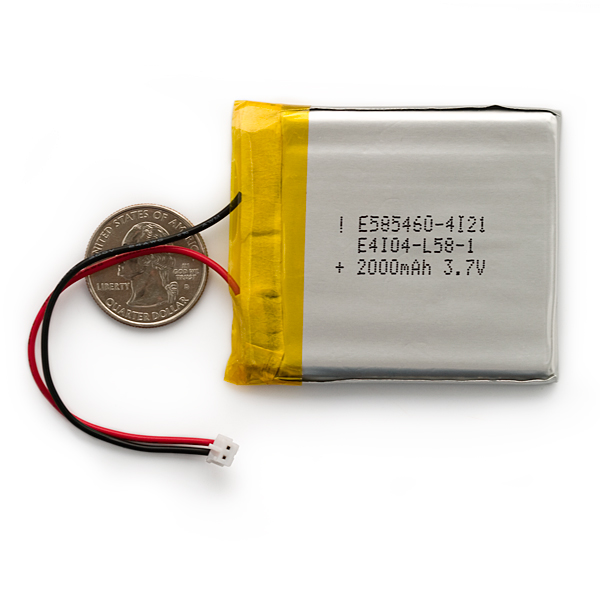 Purpose: Store power from solar panels on helmet.

3.7 V at 2000mAh
Comes with standard 2-pin JST-PH connector
Lithium polymer is safer for the rider to wear
Small size makes for easy placement on helmet
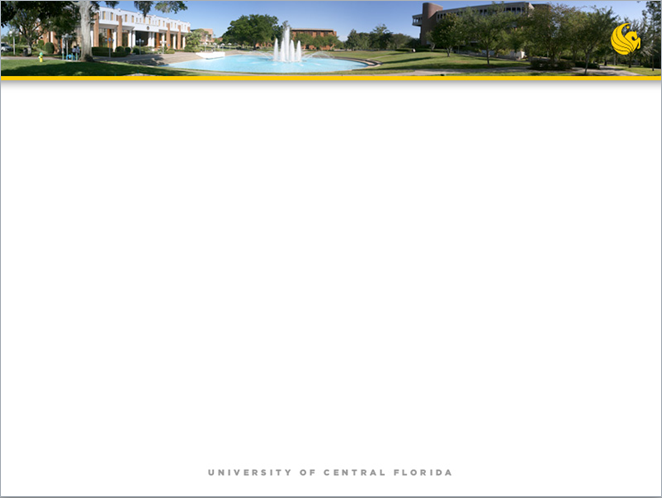 Motorcycle Module Power System
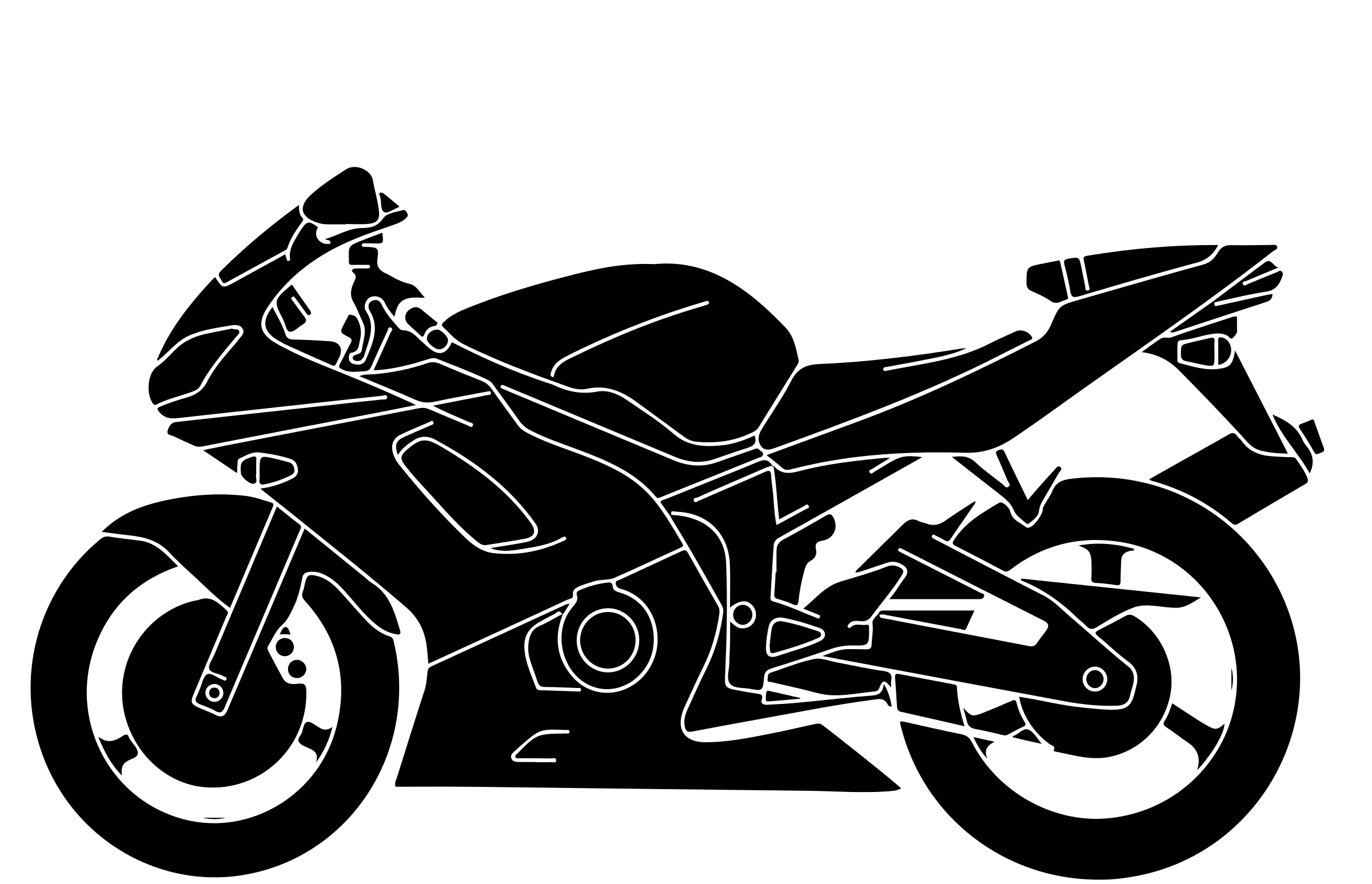 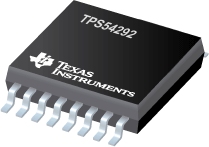 Components
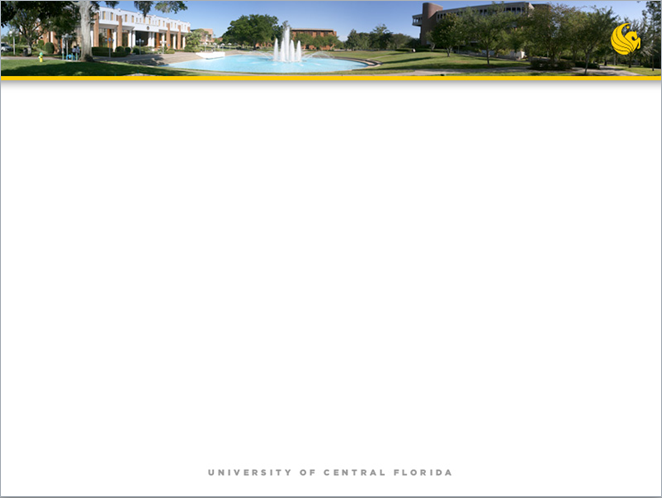 TPS54292 Dual Synchronous Step-Down Converter
Purpose: Step down voltage from motorcycle battery.

4.5 V to 18 V input range
Dual output to be set to 3.3V and 5 V
Overcurrent protection 2.2A/3.8A
Thermal shutdown protection at 145° C
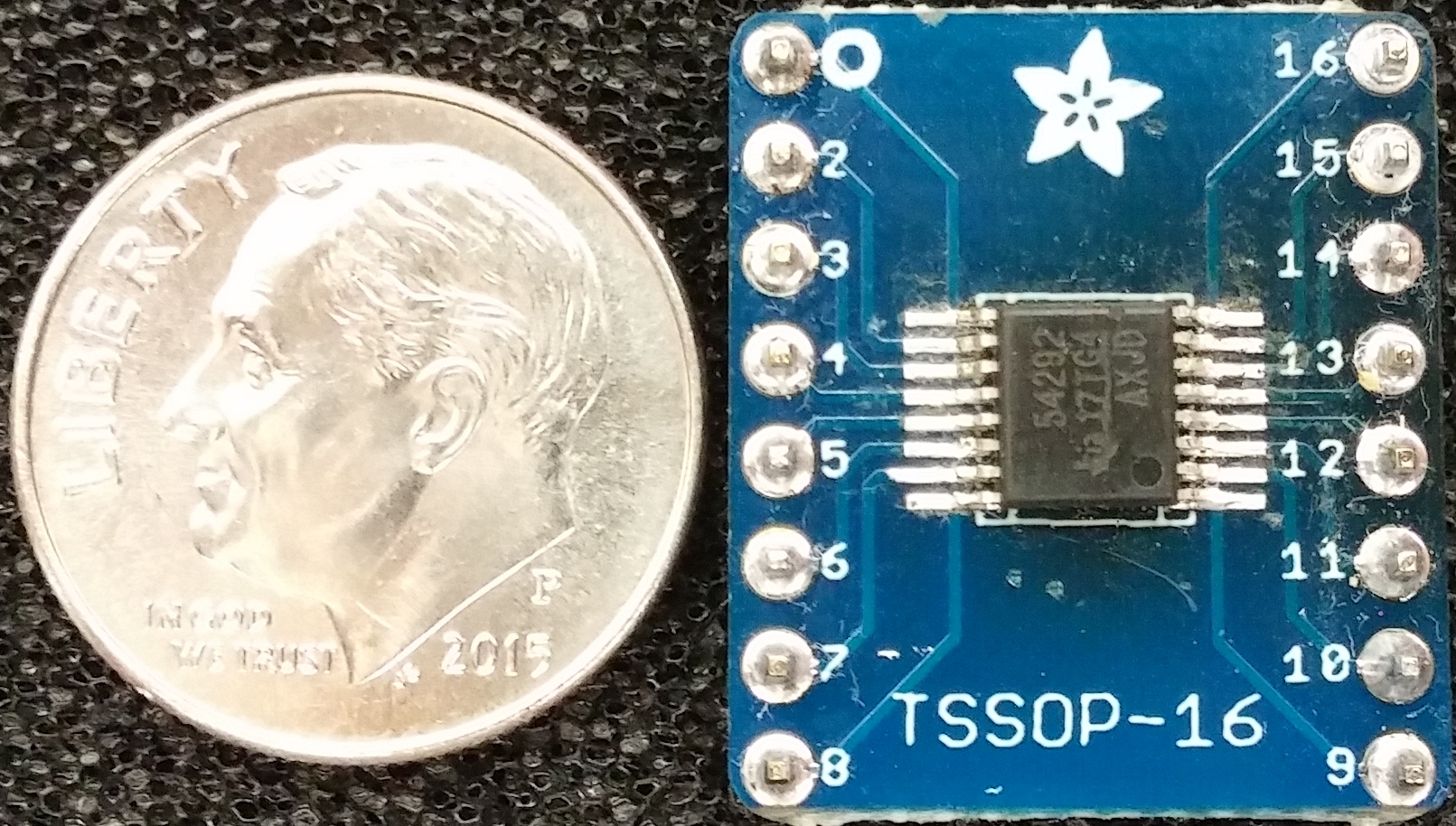 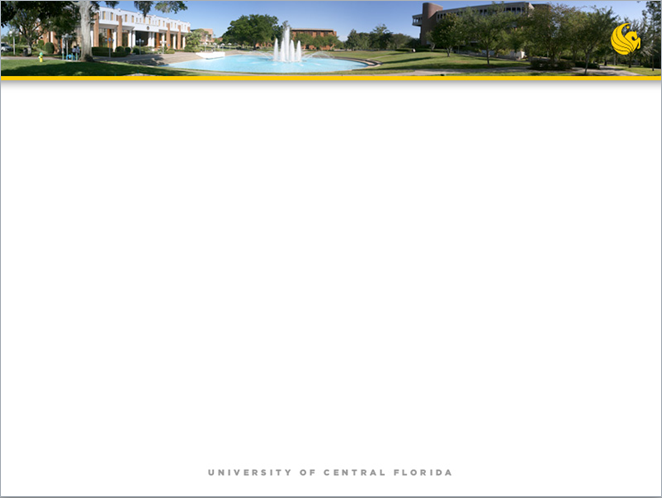 Microcontroller Unit (MCU) Selection
Selection of ATMEGA328P
Fair compromise between processing power and power consumption
Ample memory
Sufficent number of I/O pins
Popularity of this family of MCUs has resulted in an abundance of development boards, compatible accessories, and relevant open source code
Negligible cost
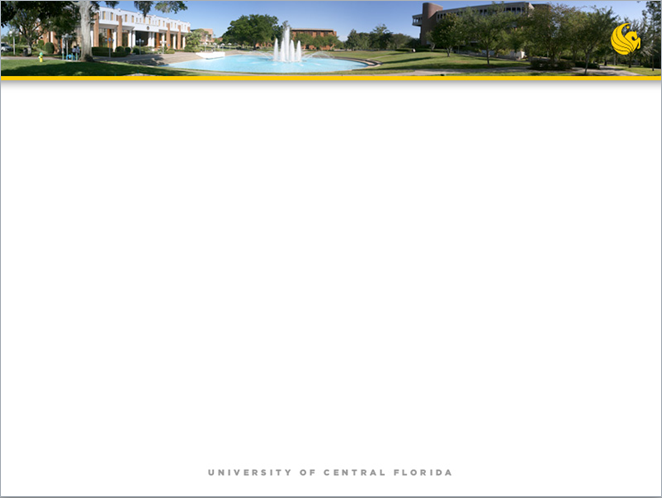 DS3231 Real Time Clock
Purpose: Allow the Head On unit to provide accurate time even after the unit is powered on and off

Initial time will be set by a connected computer. The user can set the time at any moment thereafter
Keeps track of days, month, and year along with automatic adjustment for leap years and months with less than 30 days
I2C serial interface for reduced pin use
Low power consumption (1 µA draw for timekeeping) makes it capable of running for years off of a coin cell battery
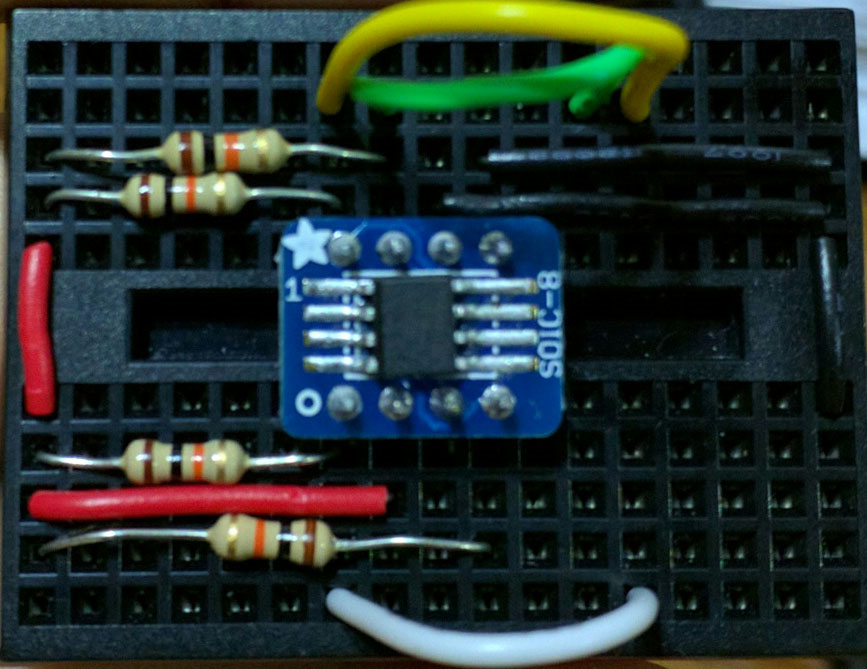 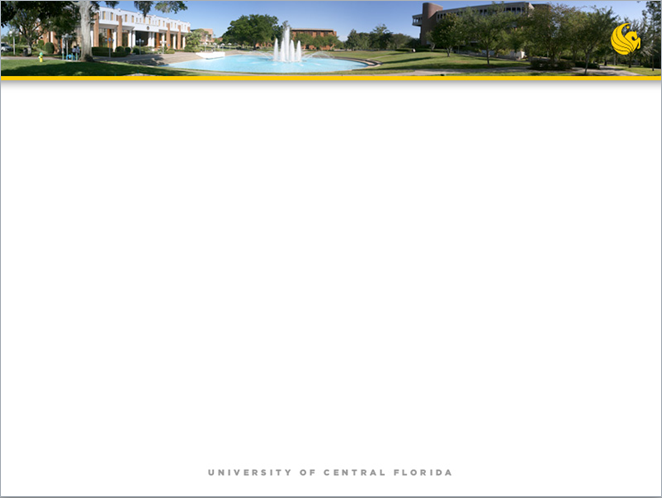 Global Positioning System (GPS)
Purpose: Allow the Head On unit to provide acurate speed information to the rider

Low power consumption: >140mW peak search >73mW average tracking, >90uW in standby
I2C compatible but connected to the hardware UART for dedicated communication with MCU  
Horizontal position accuracy of < 2.5 meters
Built-in antenna and LNA with close to 20dB gain
Supports major Satellite Based Augmentation Systems (WAAS, EGNOS, MSAS, GAGAN)
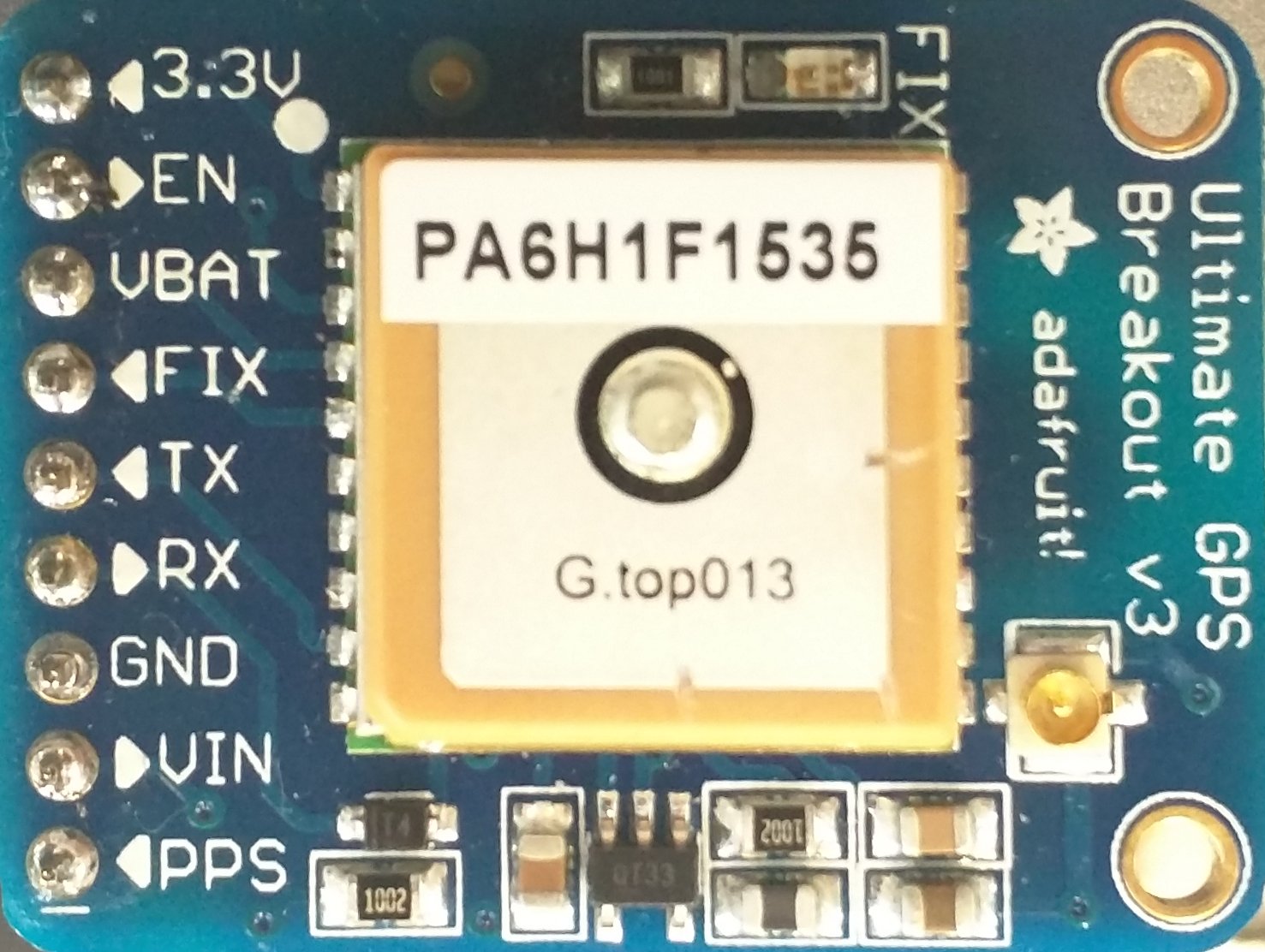 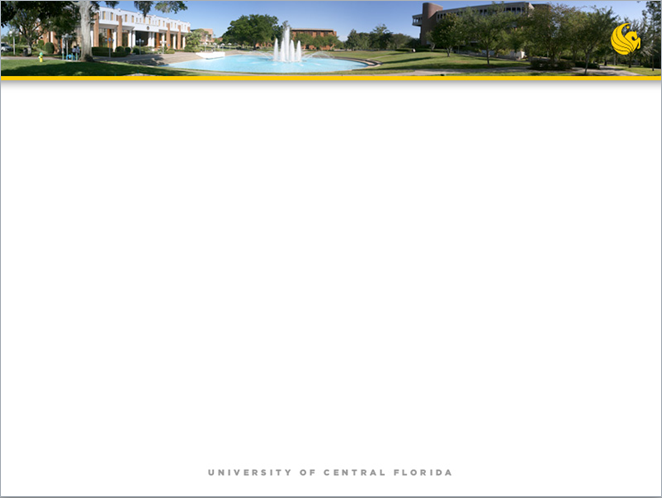 LSM303D Electronic Compass
Purpose: Provide the rider with proper cardinal direction at all times, especially when the rider is not moving.

I2C serial interface for reduced pin use
Integrated 3 axis accelerometer for possible use as a tilt sensor
Implementation on the helmet unit allows the rider to be further aware of directionality by only needing to turn his or her head instead of entire motorcycle
Magnetometer and accelerometer can be turned on and off individually for low power consumption. Normal eCompass consumption is 300 μA
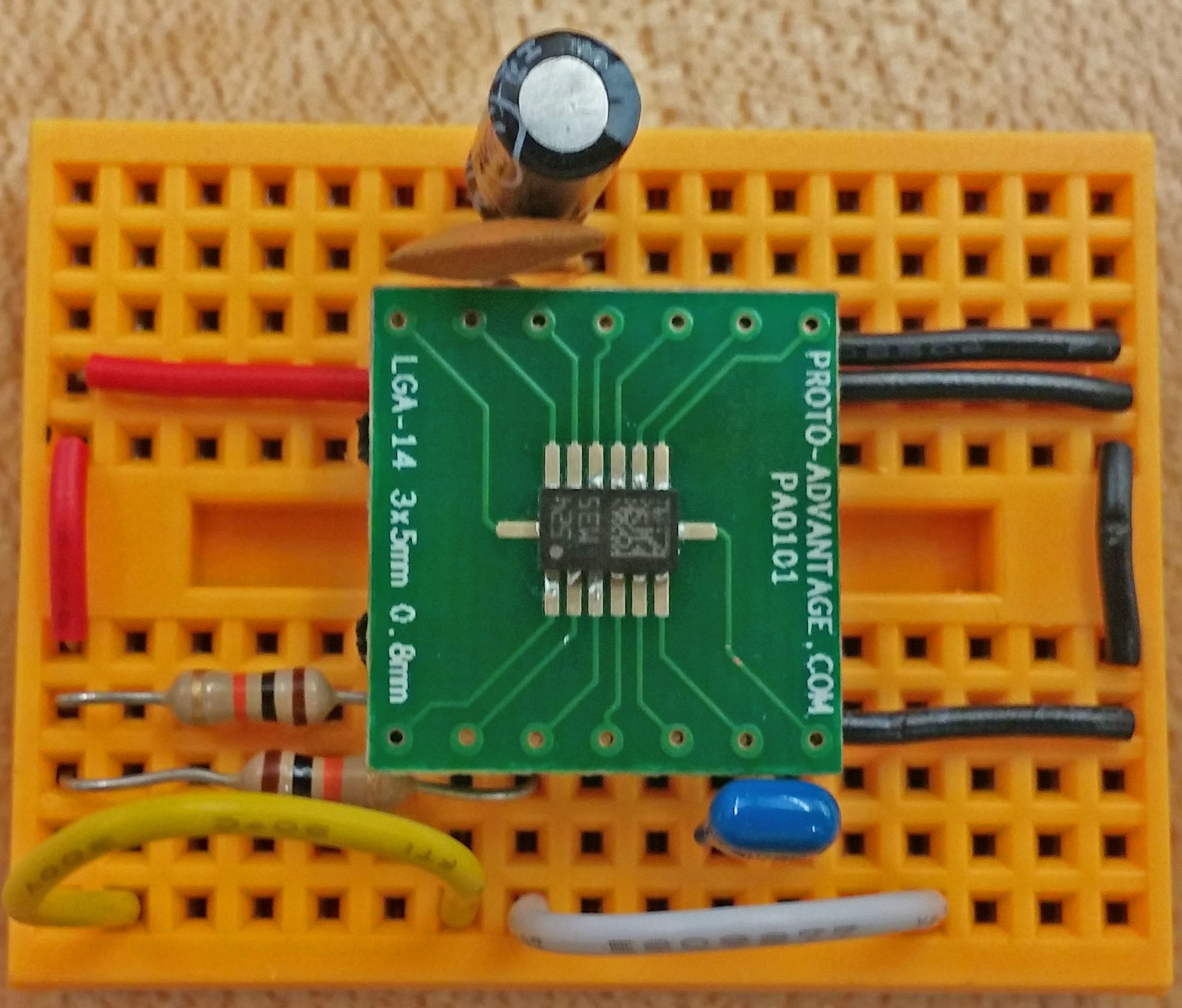 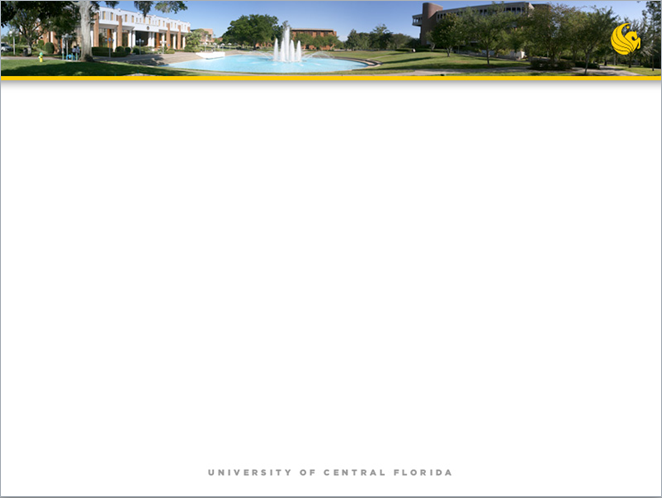 Wireless Communication
The motorcycle unit and helmet unit required a way to communicate data from the GPS and ultrasonic sensors on the bike.

Wired technology was considered at first; however, the hassle of having an extra wire on the rider and safety risk of having the rider attached to the bike ruled it out.

Three forms of wireless technology were considered: ZigBee, Wi-Fi, and Bluetooth
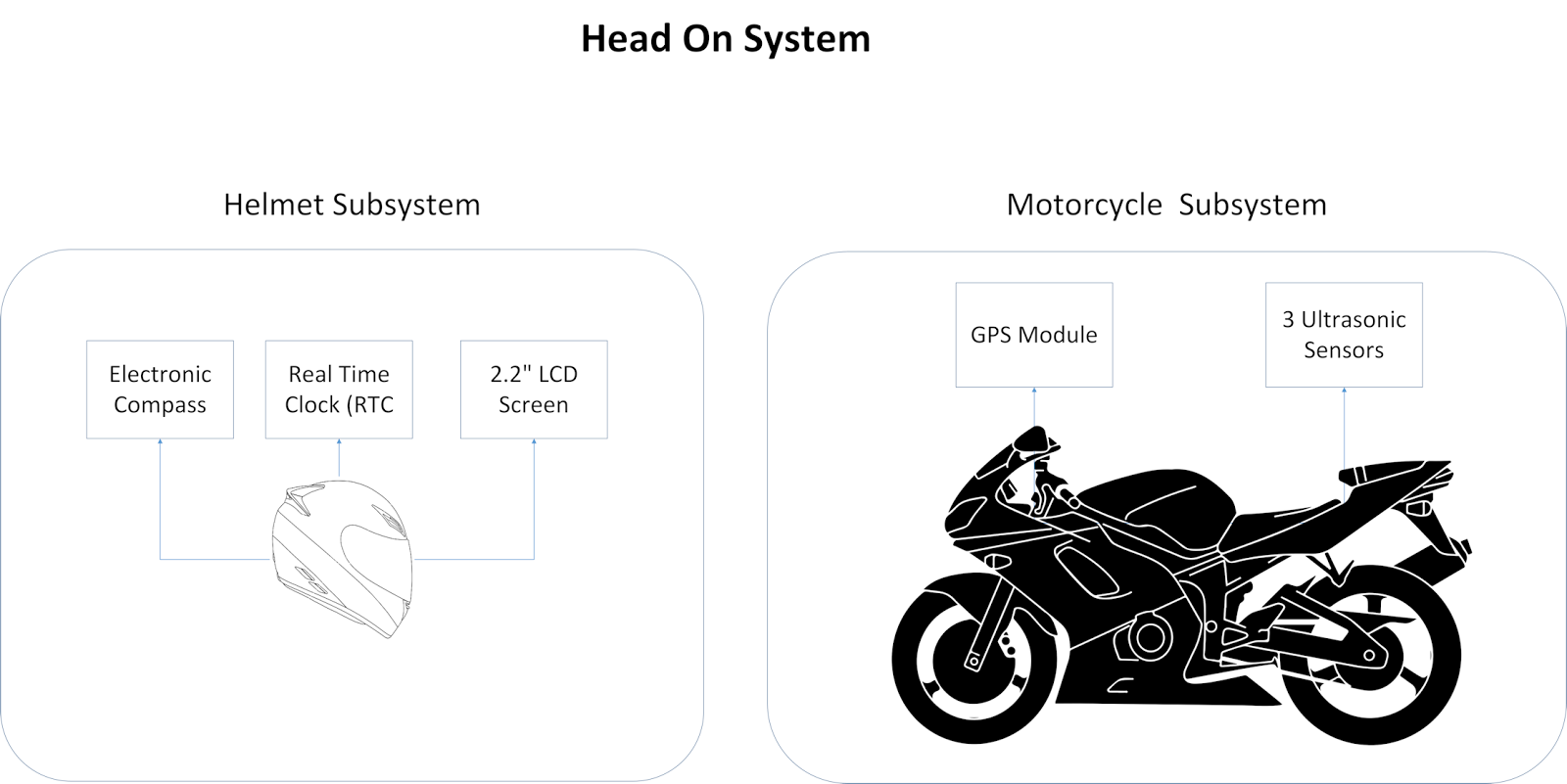 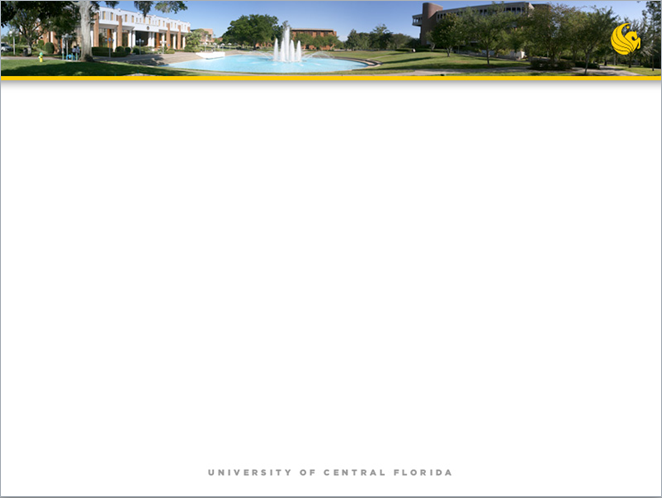 Wireless Communication Selection
ZigBee featured both high security and the lowest power consumption , yet the lowest data throughput of the three technologies
Wi-Fi allowed operation on a lesser used band with high security; however, had high power consumption and implementation complexity.
Bluetooth consumed less power than Wi-Fi, provided ample throughput, less complex, and more than sufficient operating range
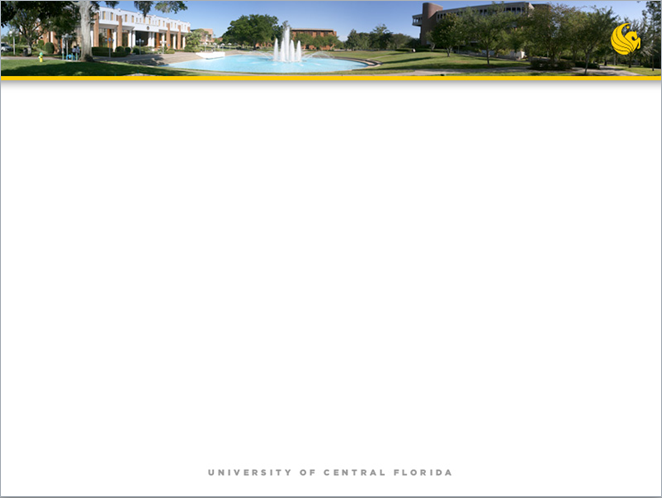 HC-05 Bluetooth Module
Purpose: Allow the motorcycle and helmet units to interface with each other  

Low connection setup complexity
Flexibility of setting each module to a master or slave
Capable of remembering the last paired device for auto pairing 
Low power consumption with 30 mA maximum draw
Features two modes: 
      - Command mode
      - Data mode
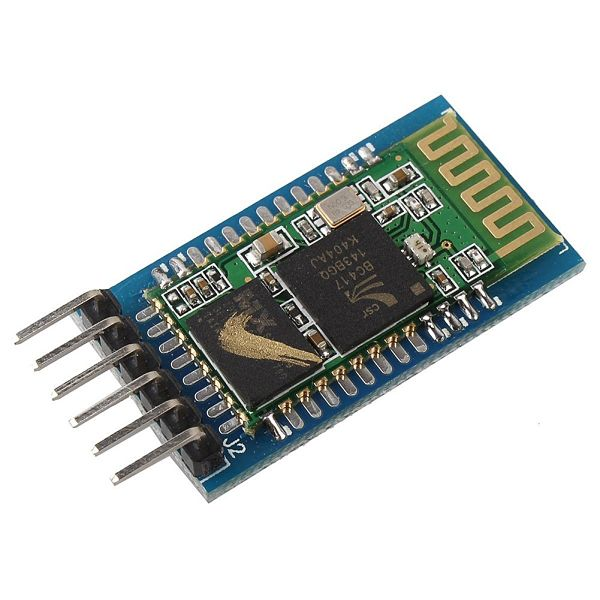 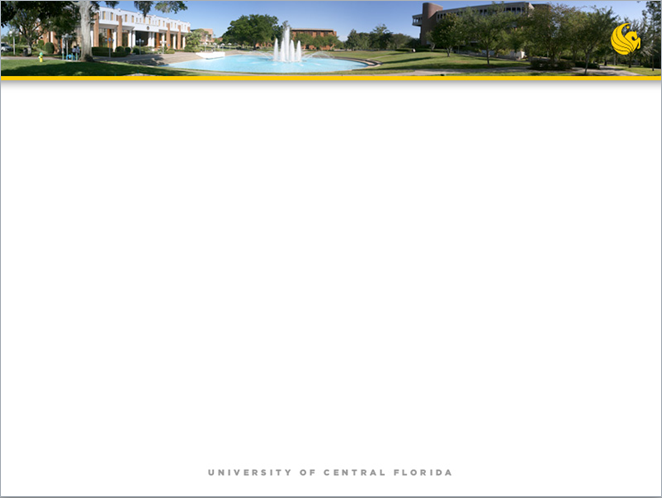 Display Selection
Purpose: Display indicator signals to the rider based on input from the modules

Factors to consider:
Size
Cost
Compatibility with GUI design
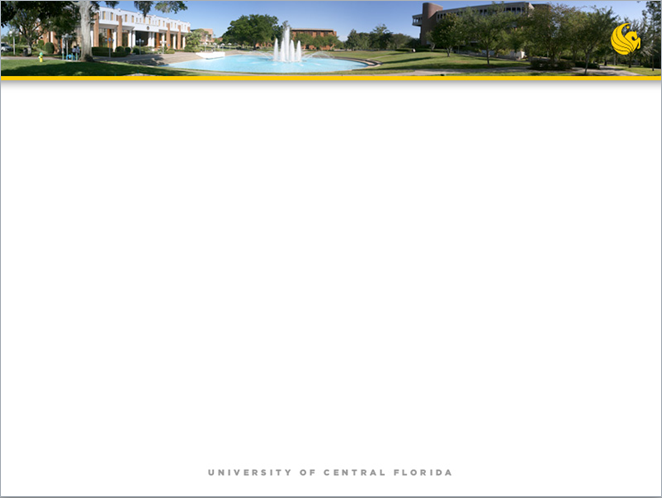 Adafruit 2.2” TFT LCD Display
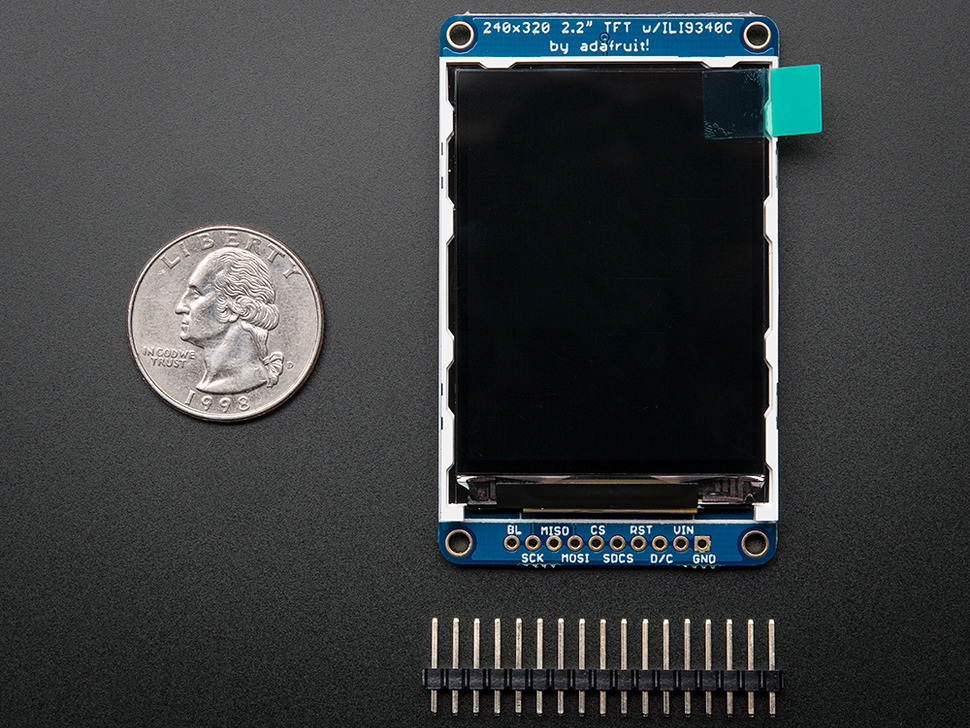 Screen: 55.23mm x 40mm  x 2.46mm 
Backlight 
4 wire SPI
320x240 color pixels
Indicators will change based on data from the modules
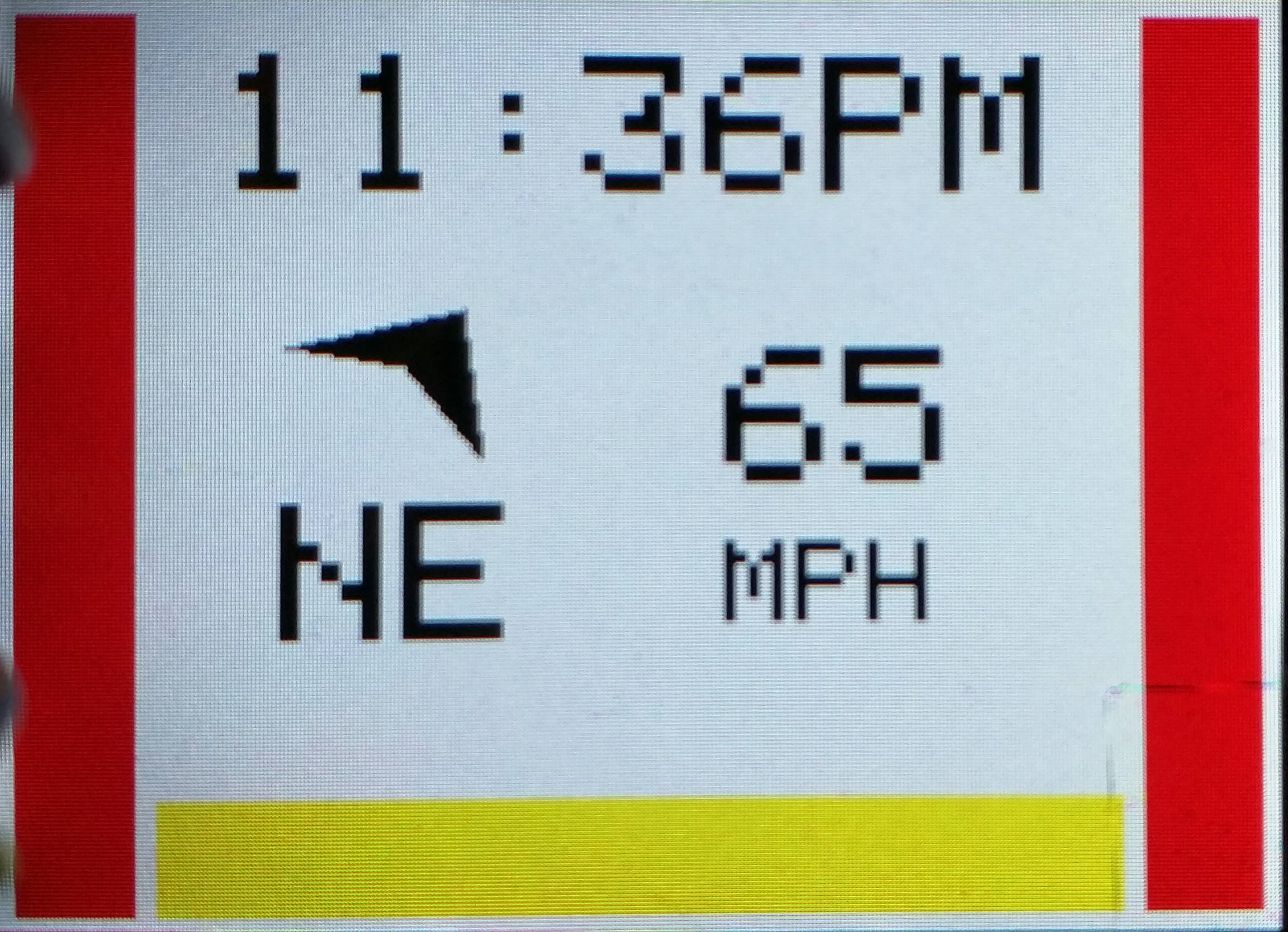 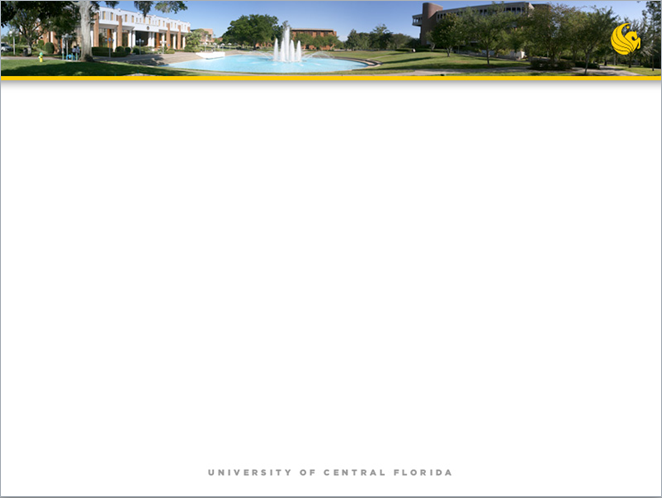 Sensor Selection
Purpose: Detect objects to the left, right, and rear of the rider. 

Factors to consider:
Cost
Detection distance
Both sensors were tested to determine actual range
      - HC-SR04 sensors were only    
        accurate to about 90cm
       - LV-MaxSonar-EZ sensors were 
         accurate to approximately 600cm
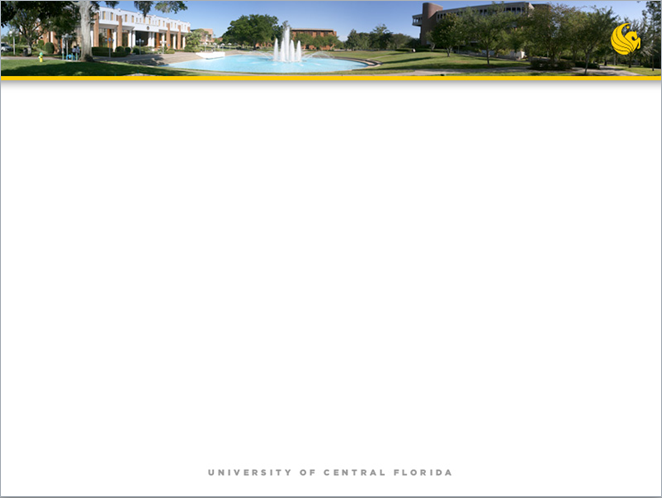 LV-MaxSonar-EZ 1010 Ultrasonic Sensors
Independent connections
Each sensor would need to receive its own trigger signal and data connection
Slower detection rate but less sensor interference

Multiple sensors per connection
Uses fewer pins
Less processor interaction
The entire array can be triggered at the same time providing simultaneous range data
Requires only one trigger signal connection, but an individual data connection for each sensor
Faster detection rate
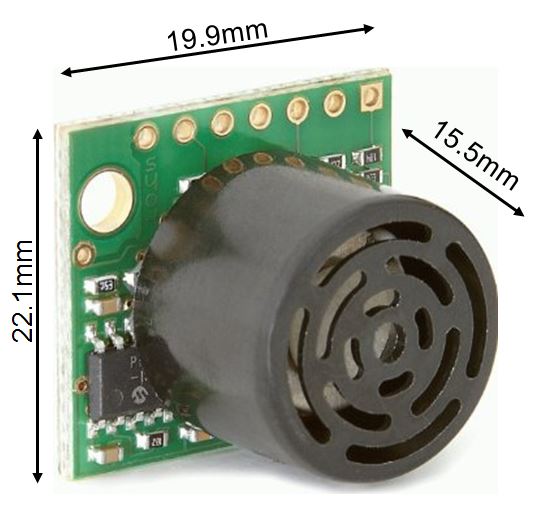 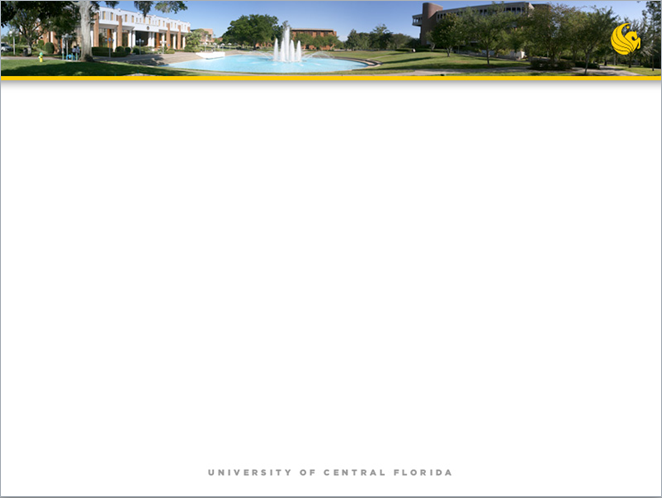 Sensor Threshold Levels
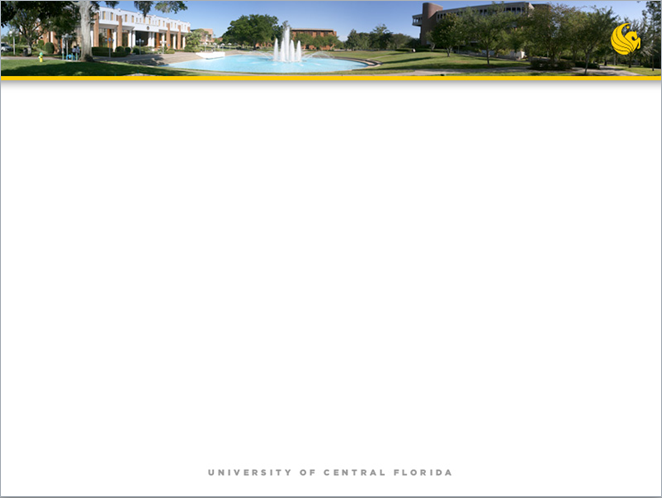 Sequence Diagram
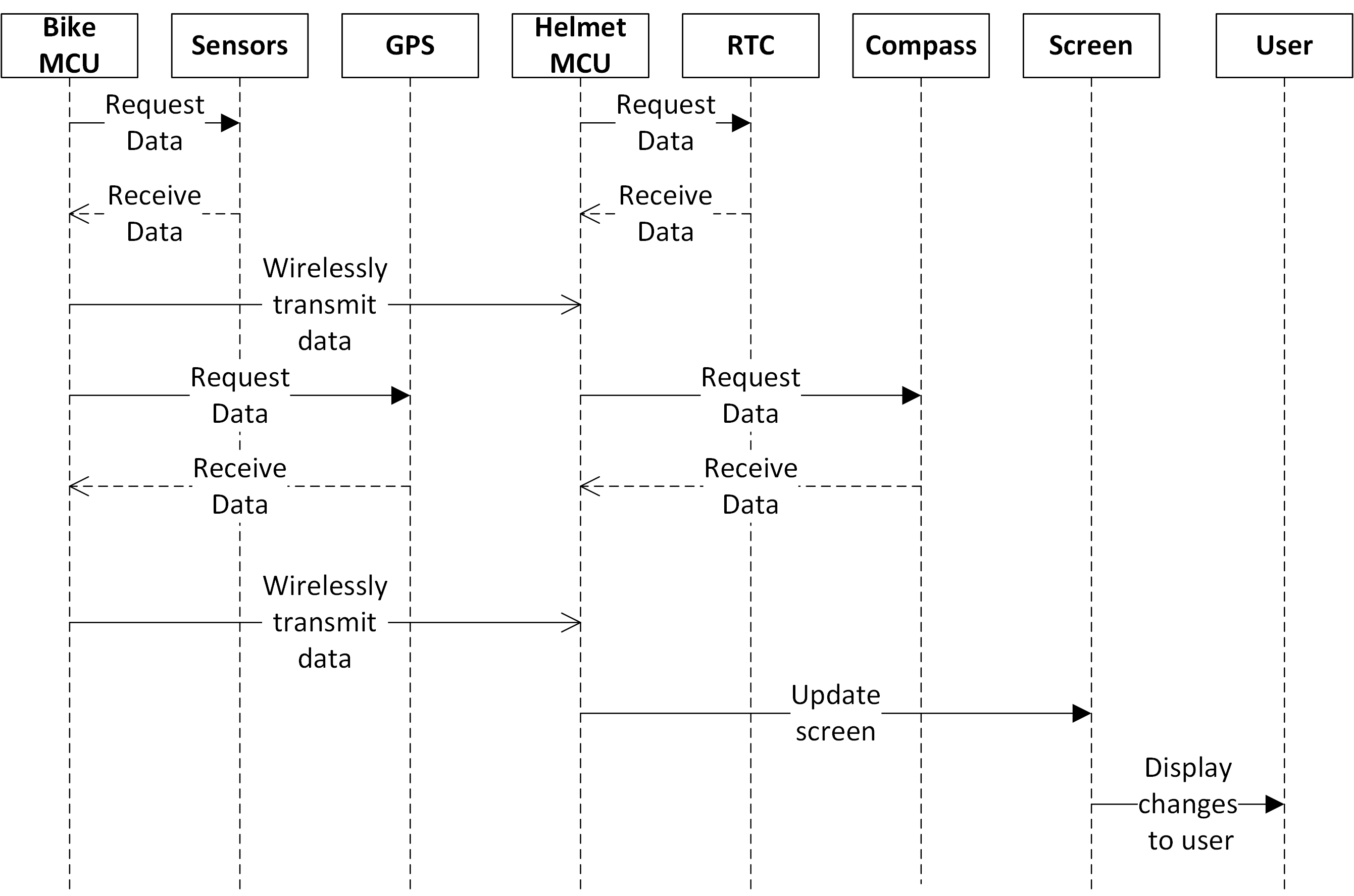 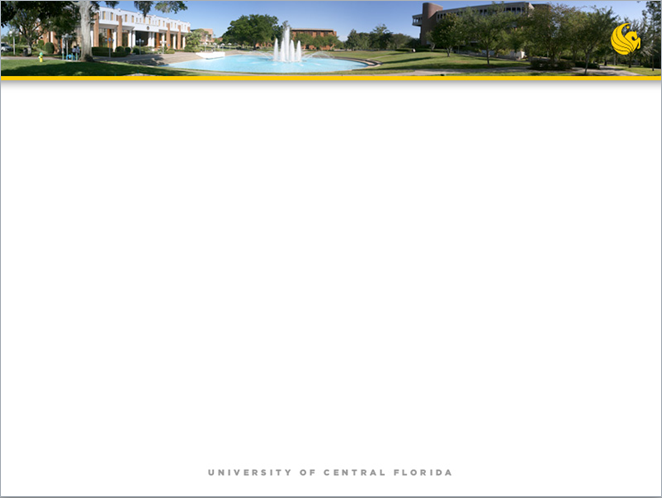 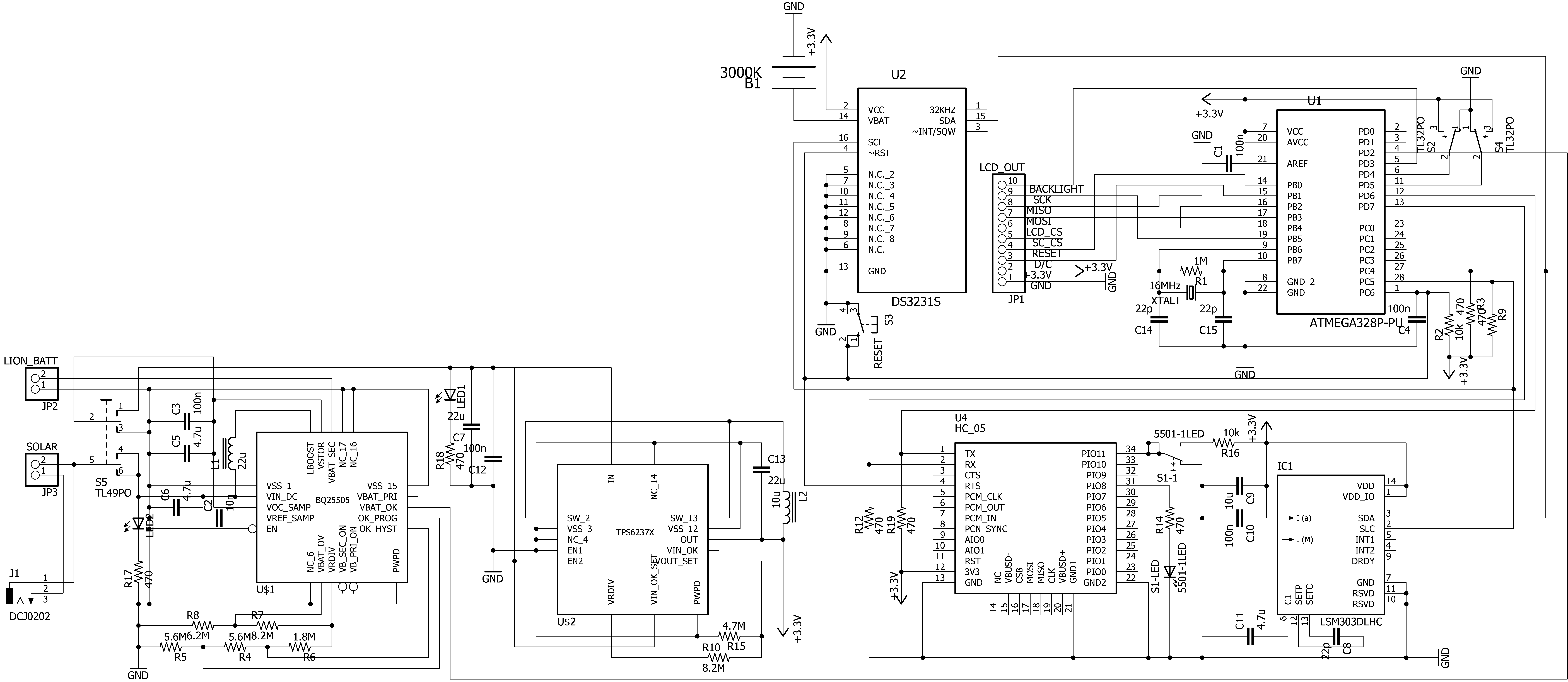 Helmet System Schematic
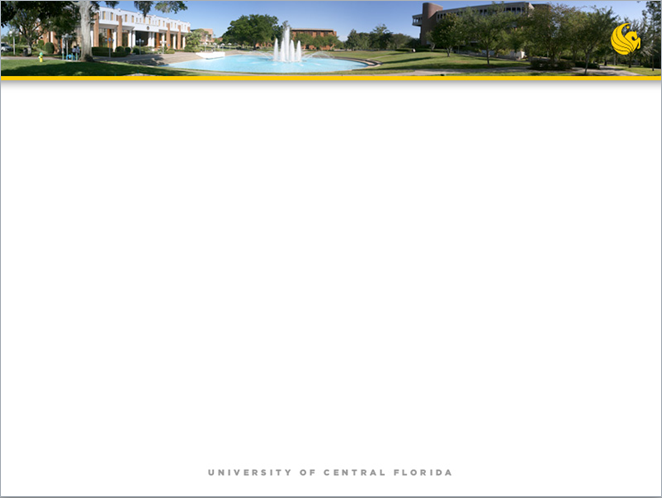 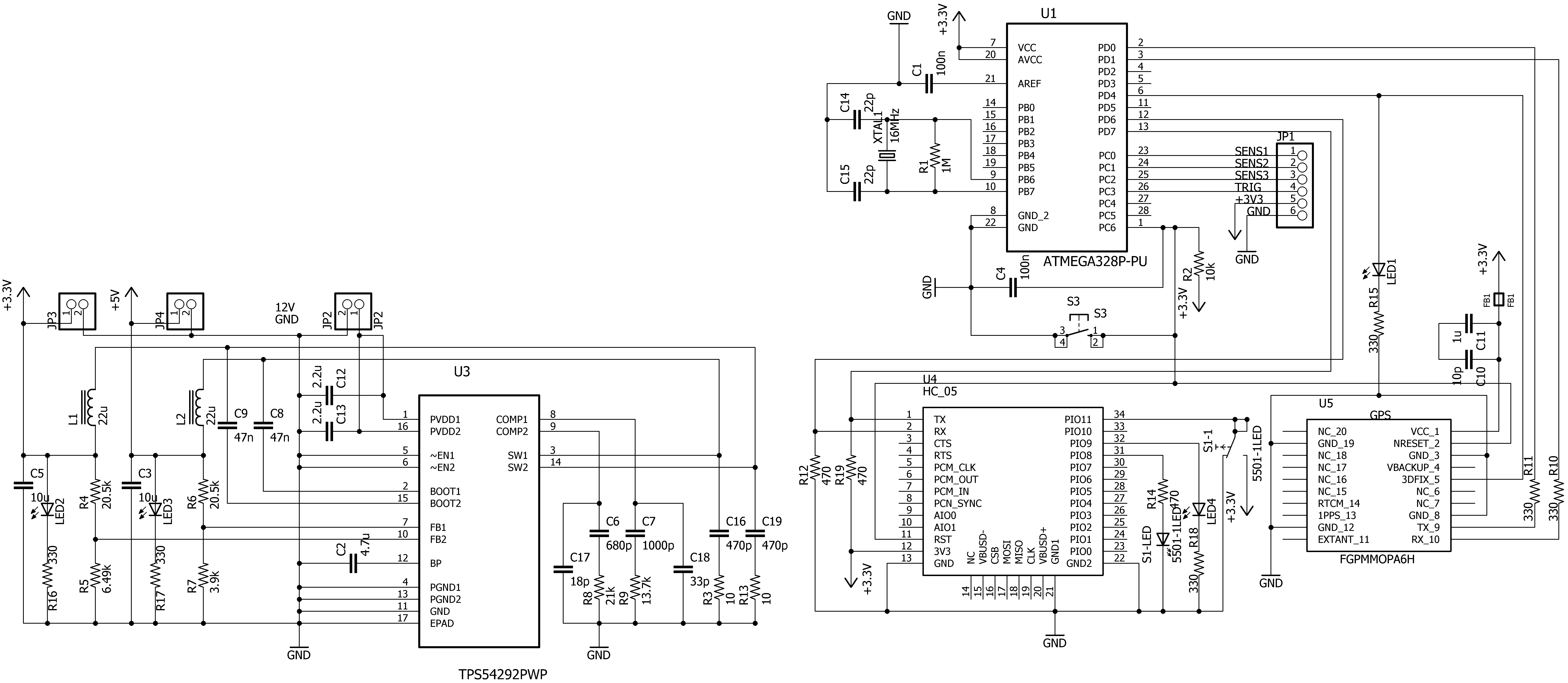 Motorcycle System Schematic
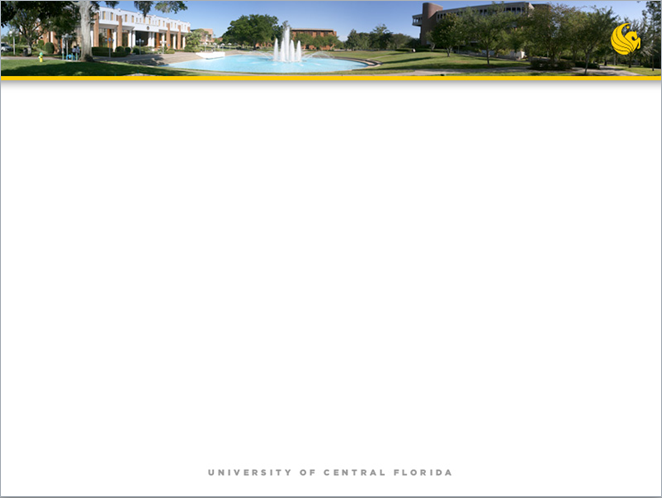 Printed Circuit Boards
Helmet Module
Motorcycle Module
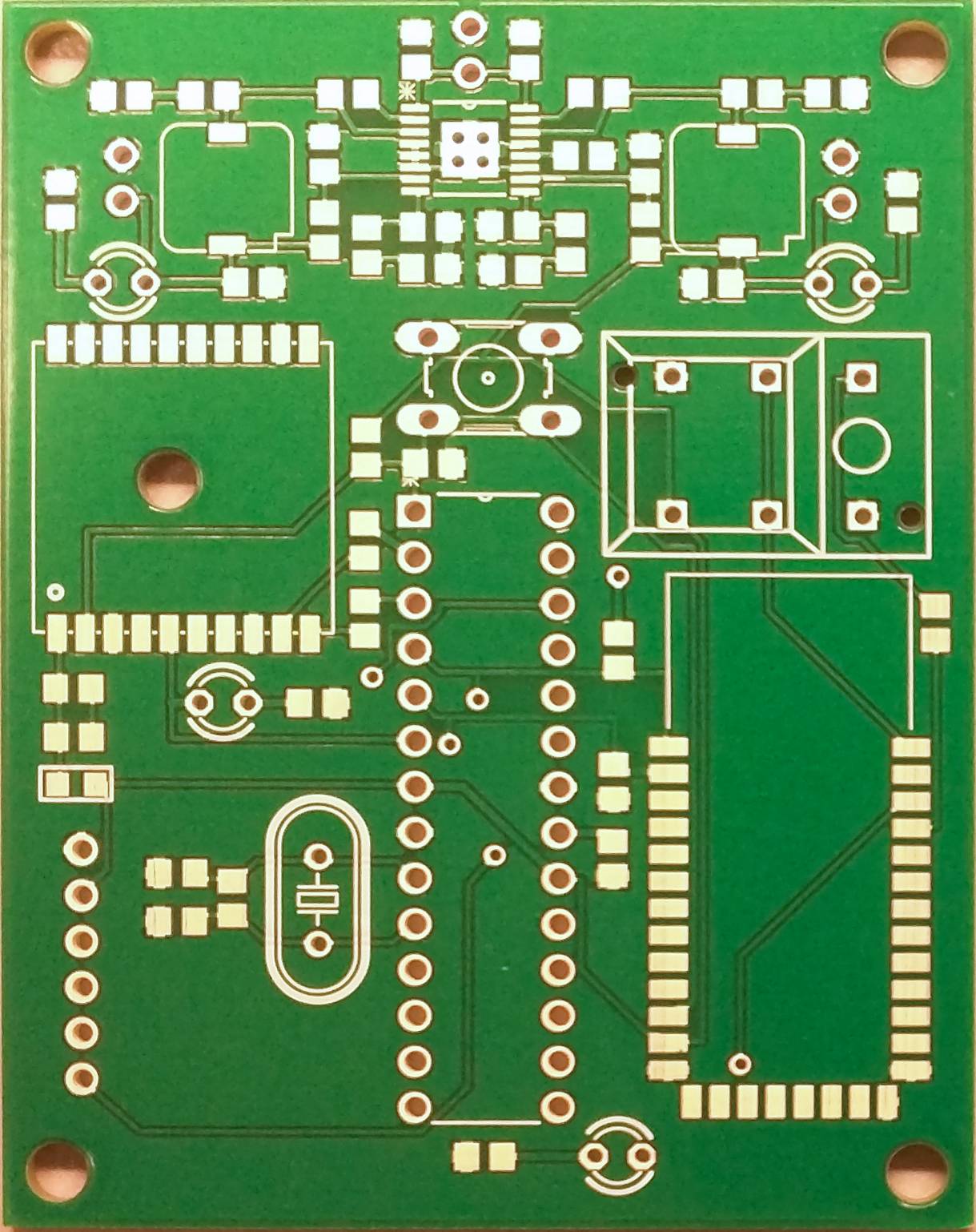 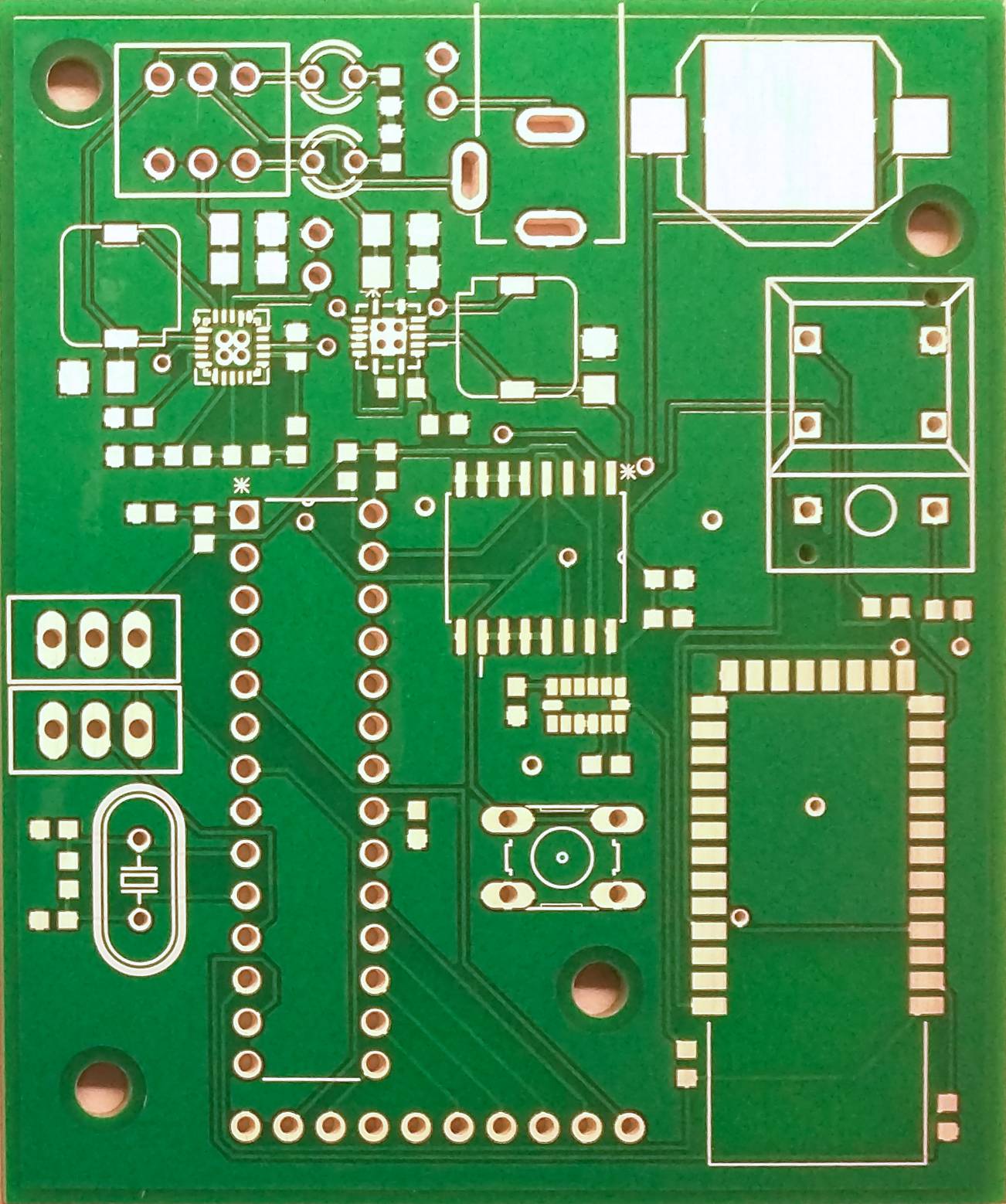 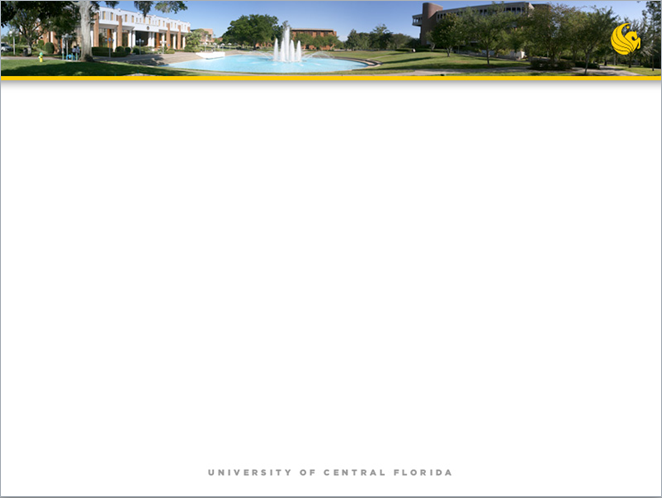 Standards
Federal Motor Vehicle Safety Standard No. 218 (Department of Transportation)
      -Section 5.4: “The helmet shall provide peripheral vision clearance of at least 105 degrees 
        to each side of the mid-sagittal plane.” (shown below)
      -Section 5.5: “A helmet shall not have any rigid projections inside its shell. Rigid projections
        outside any helmet's shell shall be limited to those required for operation of essential
        accessories, and shall not protrude more than 0.20 inch (5 mm).”
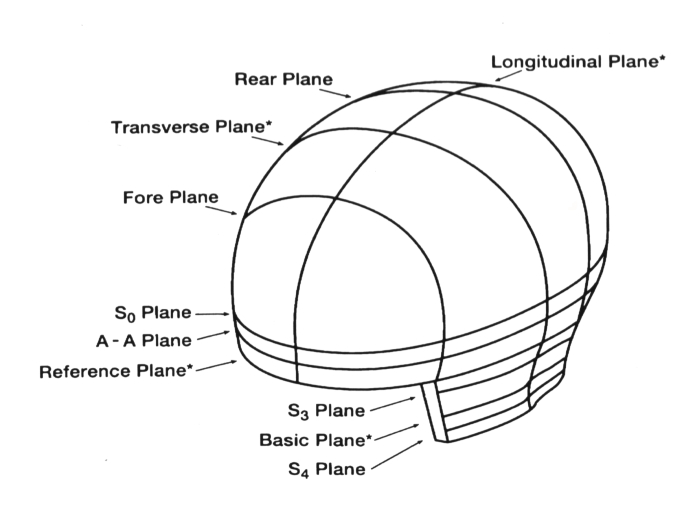 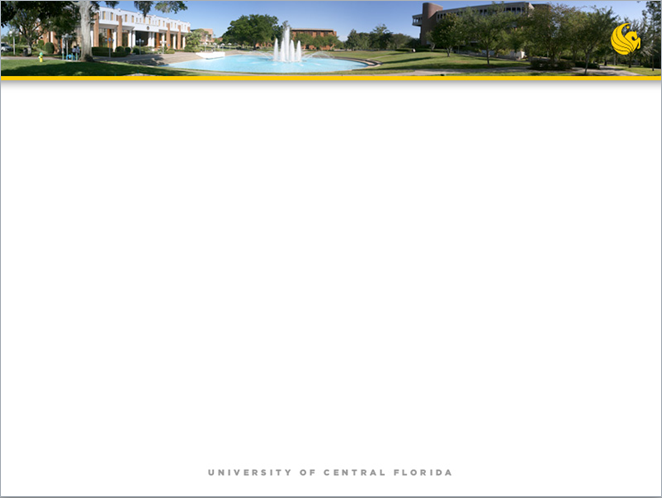 Standards
Snell Memorial Foundation Helmet Safety Standards
      - “Any feature projecting more than 7 mm beyond the outer surface must readily break
         away; all other projections on the outer surface shall be smoothly faired and offer minimal
         frictional resistance to tangential impact forces.”
      - “The helmet shall provide peripheral visual clearance as measured using a reference
          head form appropriate to the size of the helmet. This peripheral vision includes a
          horizontal clearance of at least 210º, an upward clearance of at least 7º and a downward
          clearance of at least 30º.”
American Association of State Highway and Transportation Officials
      - Maximum lane width is 12 feet.
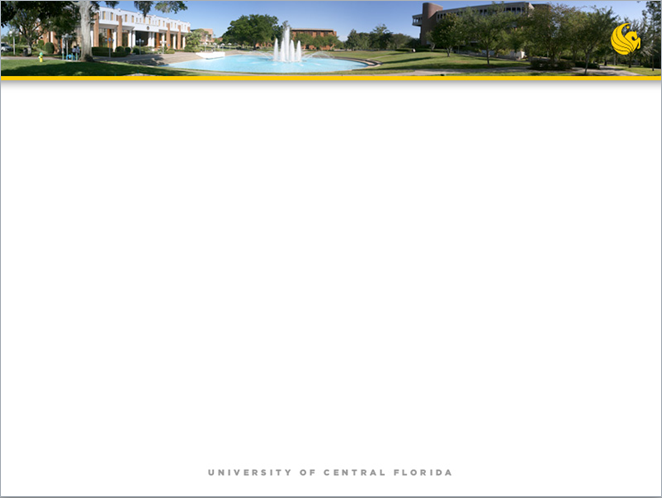 Testing
Speed
      - Compared speed read and displayed to speed shown on motorcycle speedometer

Compass
      - Compared cardinal direction read by compass to the one shown by the stock Apple compass
         app

Time
      - Compare time displayed by real time clock to the time given by time.gov

Sensors
      - Objects were placed at varying distances and the indicator colors were observed
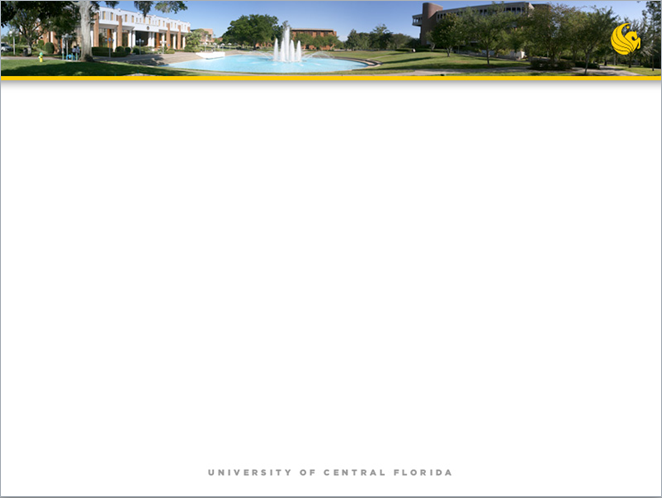 Budget and Spending
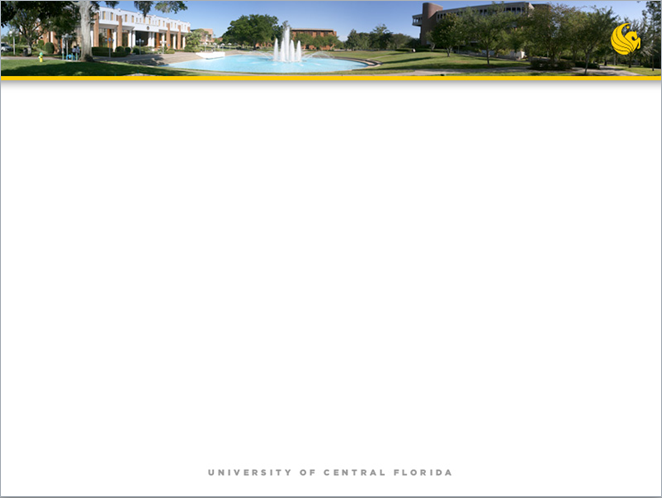 Progress to Date
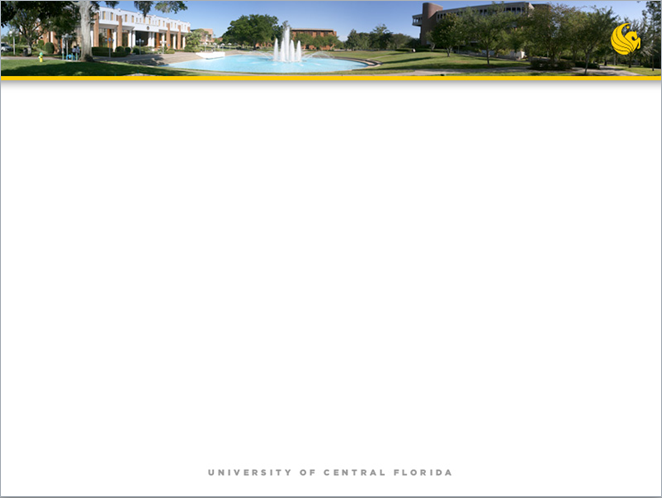 Future
More dynamic display
Transparent or projected display
Solar power
More user interaction
Design modifications to meet industry standards
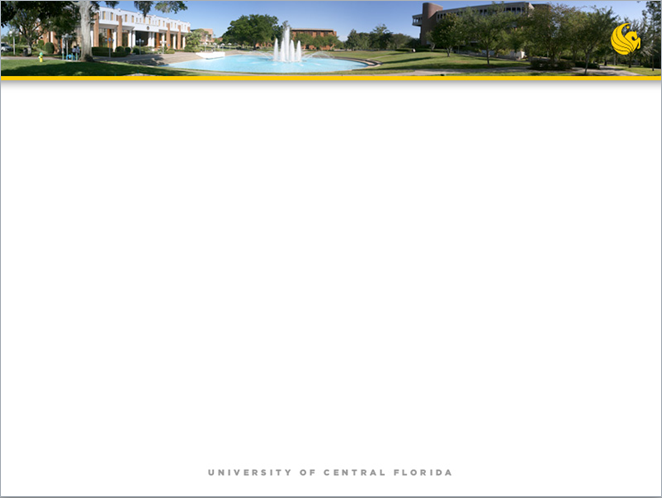 Questions?